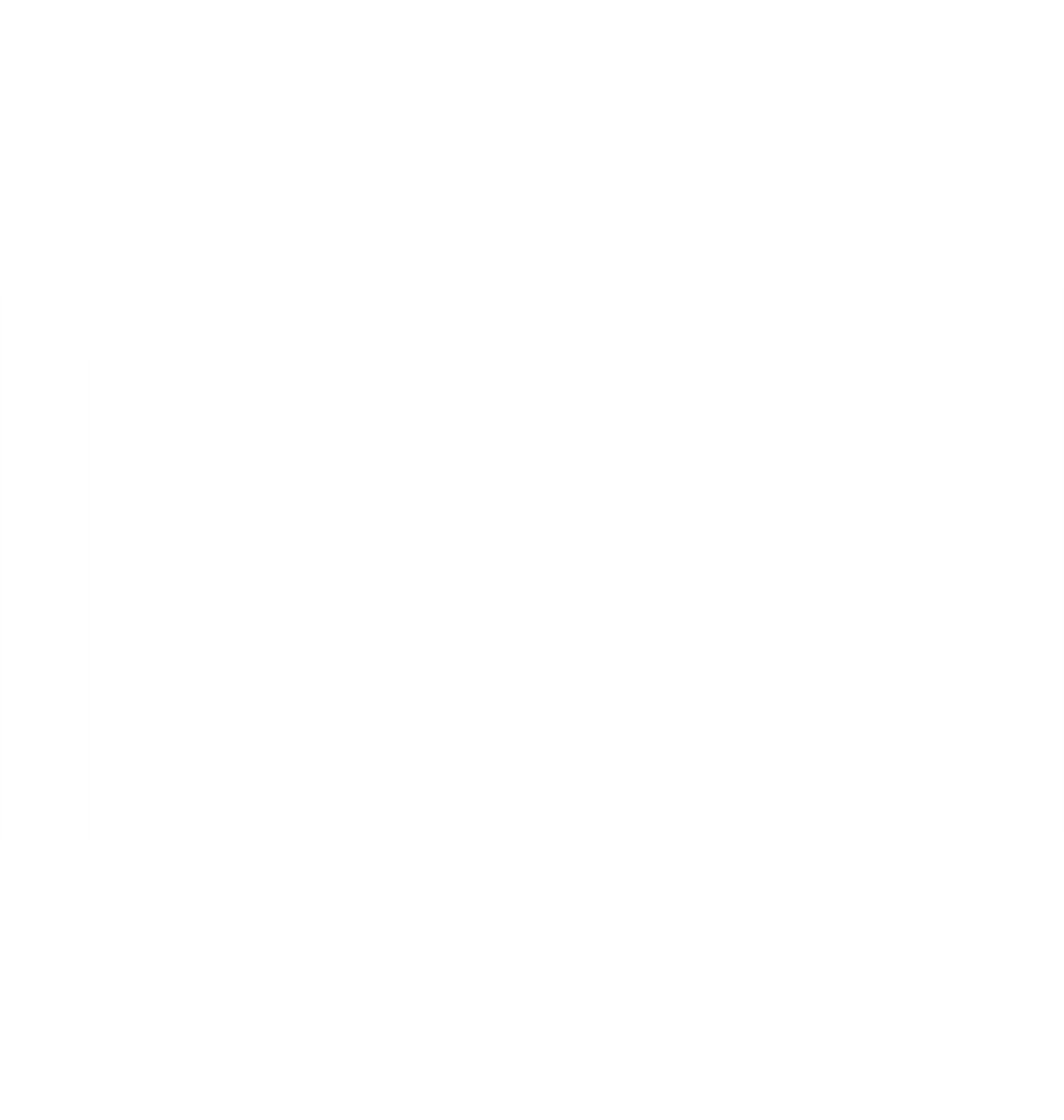 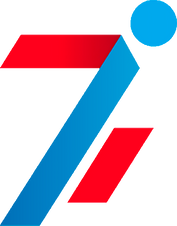 ВКС
ФГБУ «ФЦОМОФВ»
Обучающий семинар
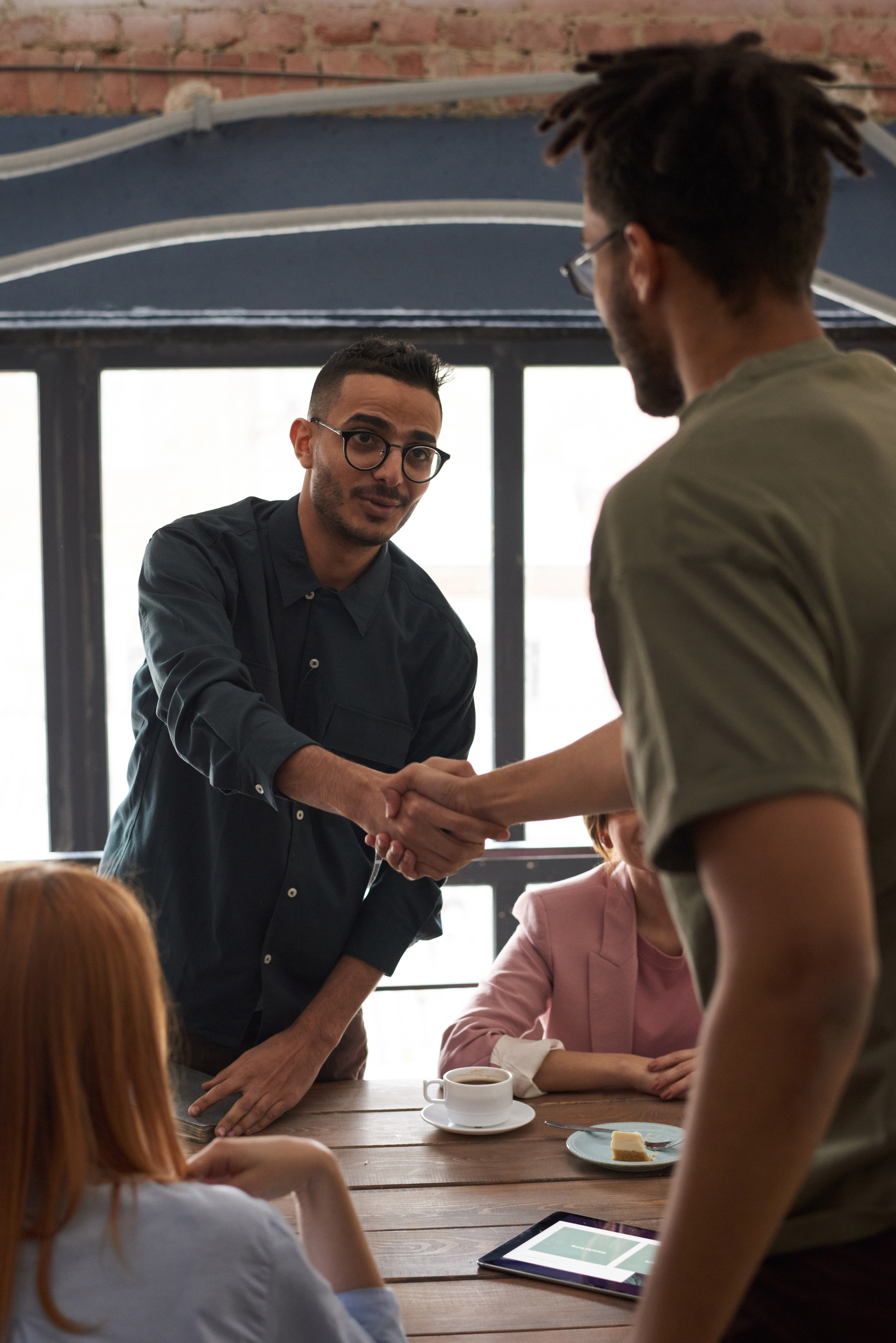 «Организация деятельности в студенческих спортивных клубах в профессиональных образовательных организациях»
18 ноября  2022 г.
1. О направлениях деятельности студенческих спортивных клубов                                       в профессиональных образовательных организациях

Солдатова Елизавета Александровна, руководитель отдела развития студенческого спорта федерального государственного бюджетного учреждения «Федеральный центр организационно-методического обеспечения физического воспитания»

2. О мероприятиях, организуемых ФГБУ «ФЦОМОФВ», в части повышения компетенций руководителей студенческих спортивных клубов в профессиональных образовательных организациях

Бакашкина Наталья Николаевна, заместитель директора 
по развитию федерального государственного бюджетного учреждения «Федеральный центр организационно-методического обеспечения физического воспитания»
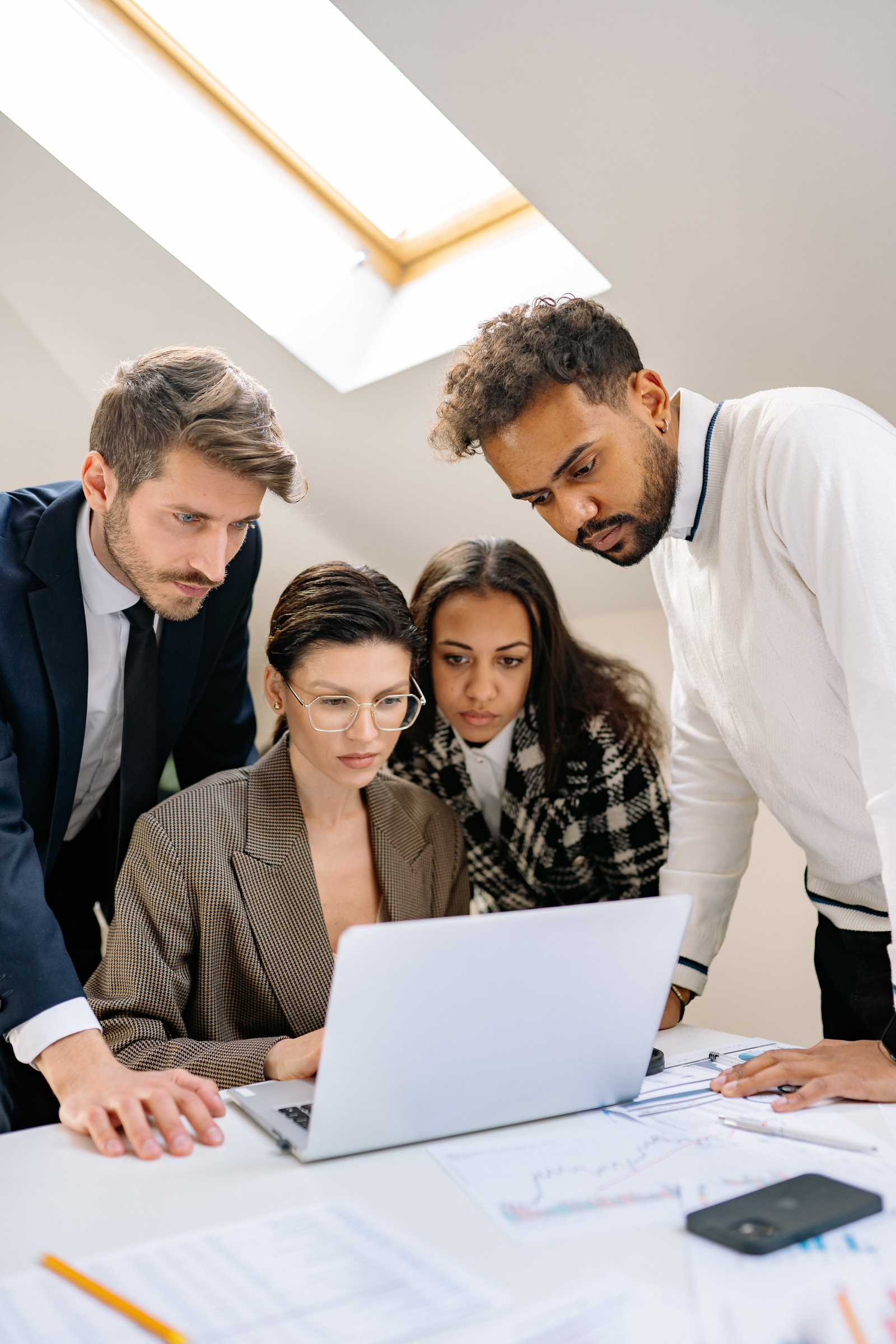 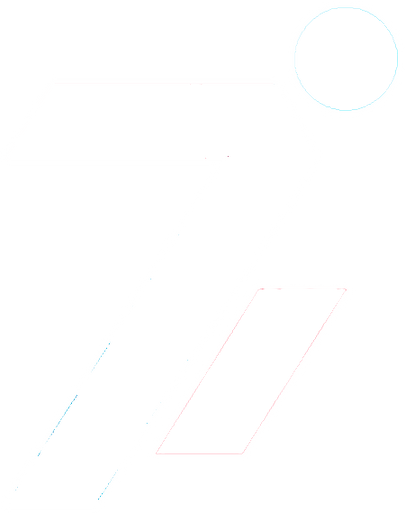 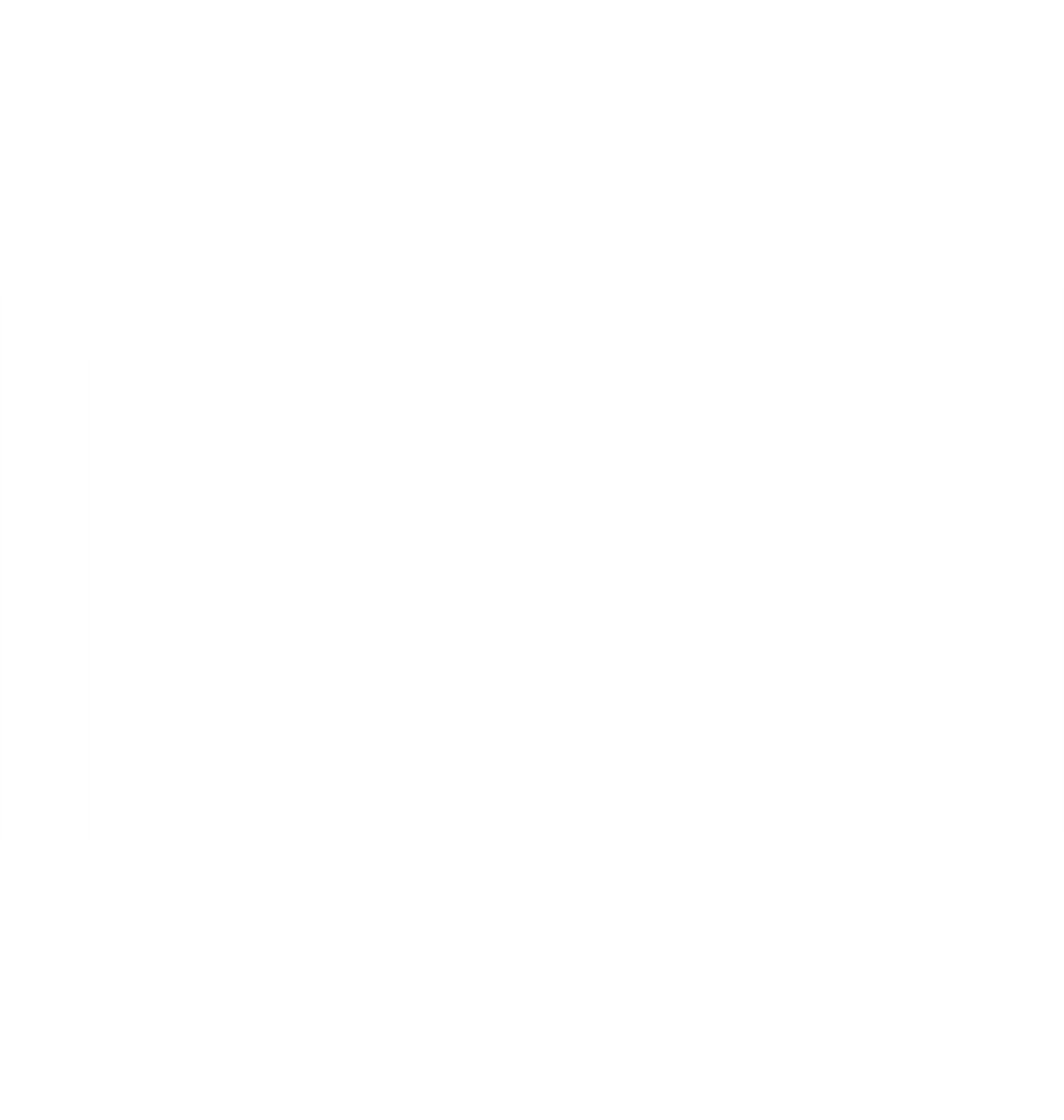 ВКС
Повестка
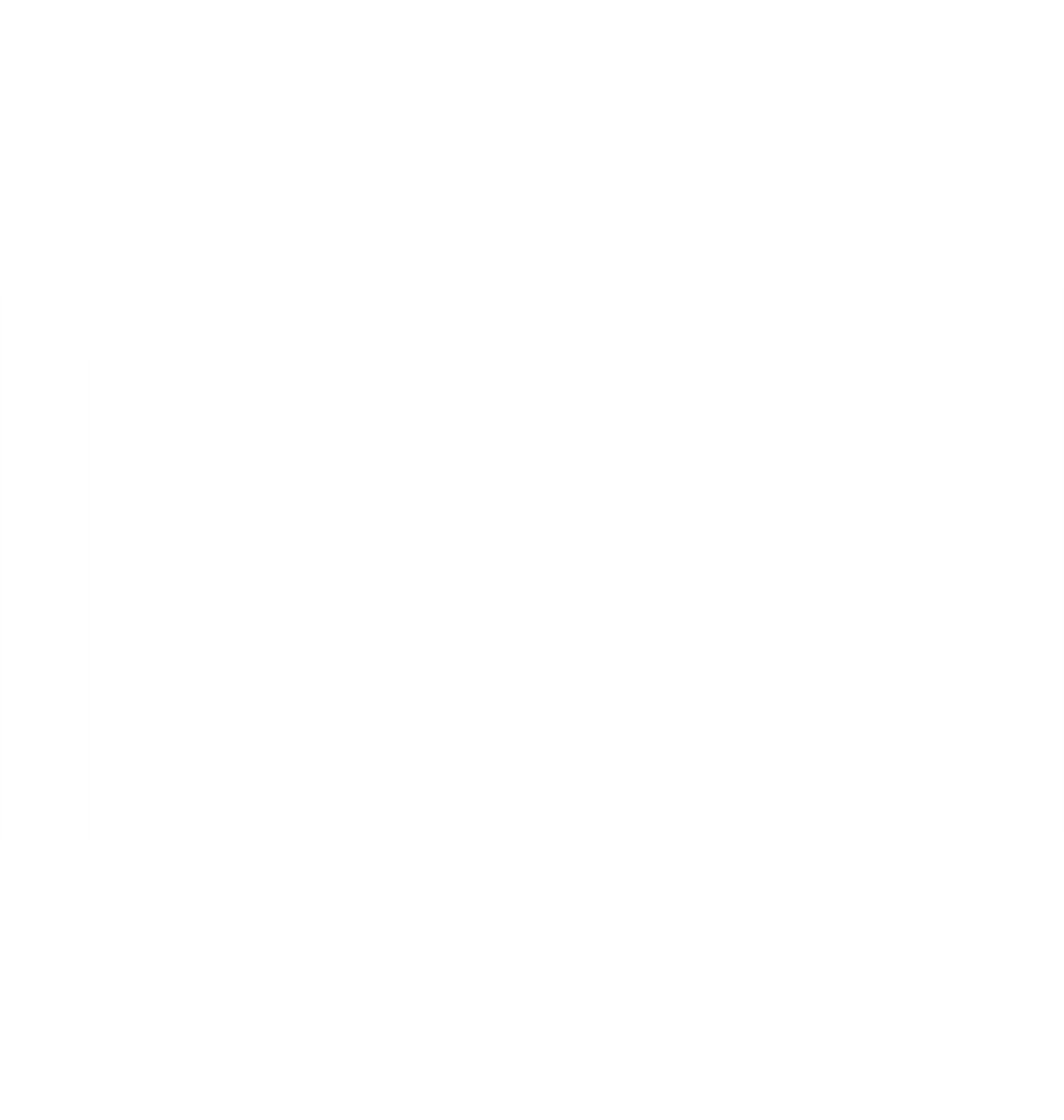 Обучающий 
семинар
«Организация деятельности в студенческих спортивных клубах в профессиональных образовательных организациях»
Региональные координаторы ответственные за создание студенческих спортивных клубов 
Руководители профессиональных образовательных организаций 
Руководители студенческих спортивных клубов
18 ноября  2022 г.
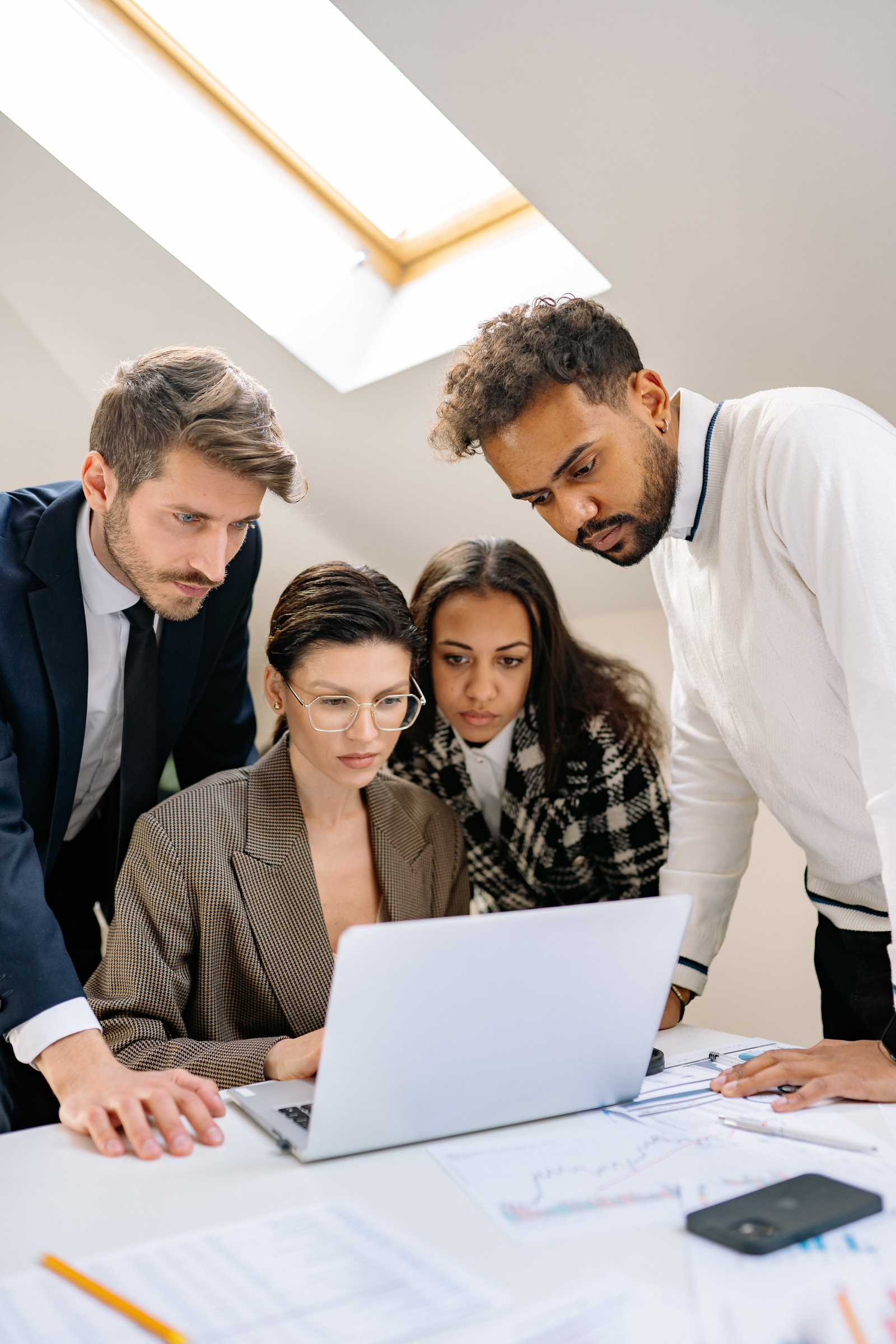 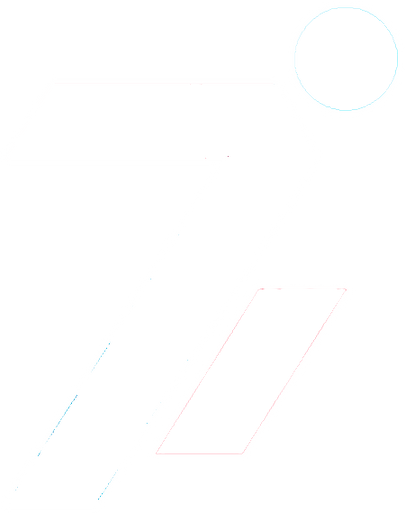 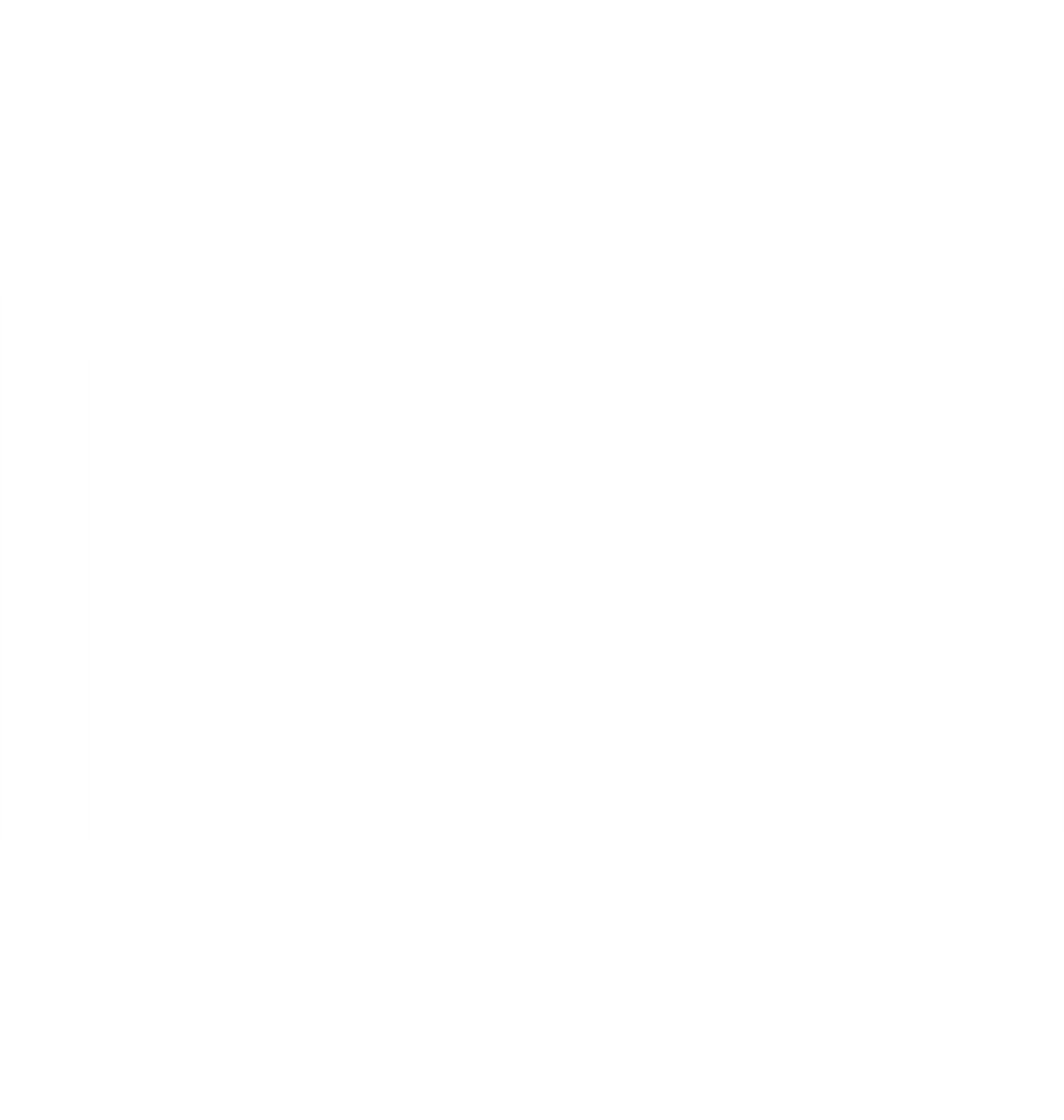 ВКС
Студенческие спортивные клубы / Создание
Обучающий 
семинар
«Организация деятельности в студенческих спортивных клубах в профессиональных образовательных организациях»
Привлечение студентов  образовательных организаций к систематическим занятиям физической культурой и массовым спортом, формирования у них потребности  в здоровом образе жизни, развития студенческого самоуправления, а также развития и популяризации традиций региона в области физической культуры и спорта
Вводная 
часть
Формирование системы студенческих спортивных клубов
Целевые индикаторы 
«Доля профессиональных образовательных организаций, имеющих студенческие спортивные клубы в общем количестве профессиональных образовательных организаций»
Концепция развития студенческого спорта  до 2025 года

Стратегия развития физической культуры и спорта в Российской Федерации на период до 2030 года   (Распоряжение Правительства Российской Федерации от 24.11.2020 № 3081-р)

Межотраслевая программа развития студенческого спорта до 2024 года 
(Приказ Минспорта России, Минобрнауки России и Минпросвещения России от 9 марта 2021 г. №141/167/90)
01
02
03
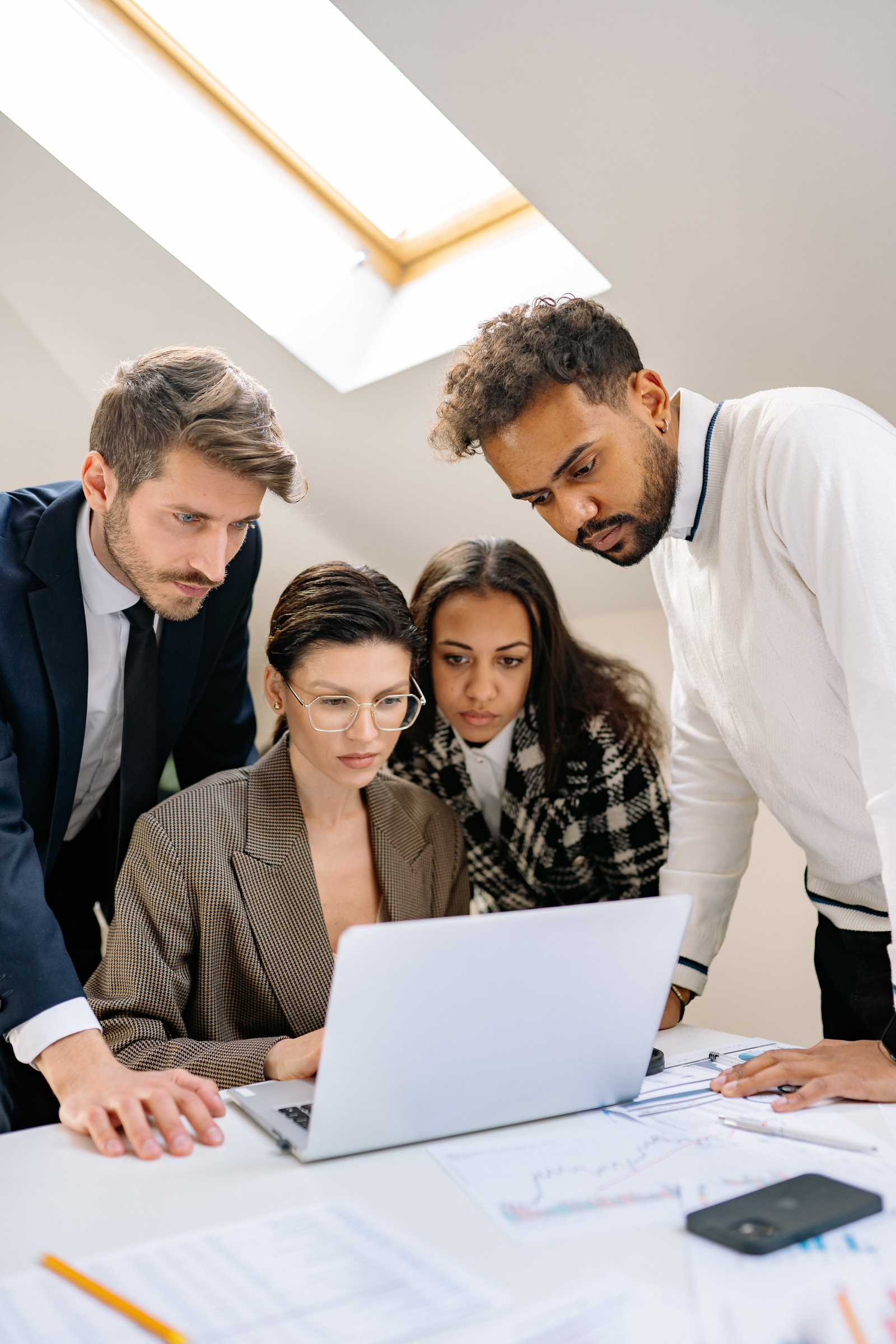 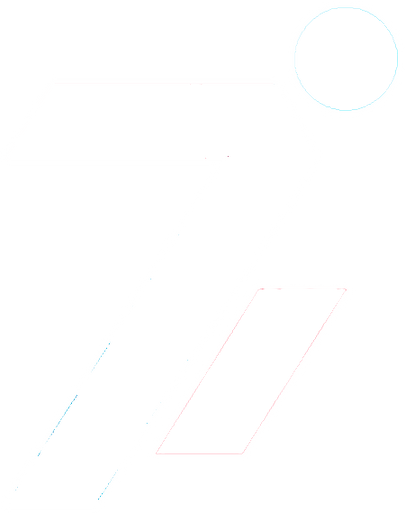 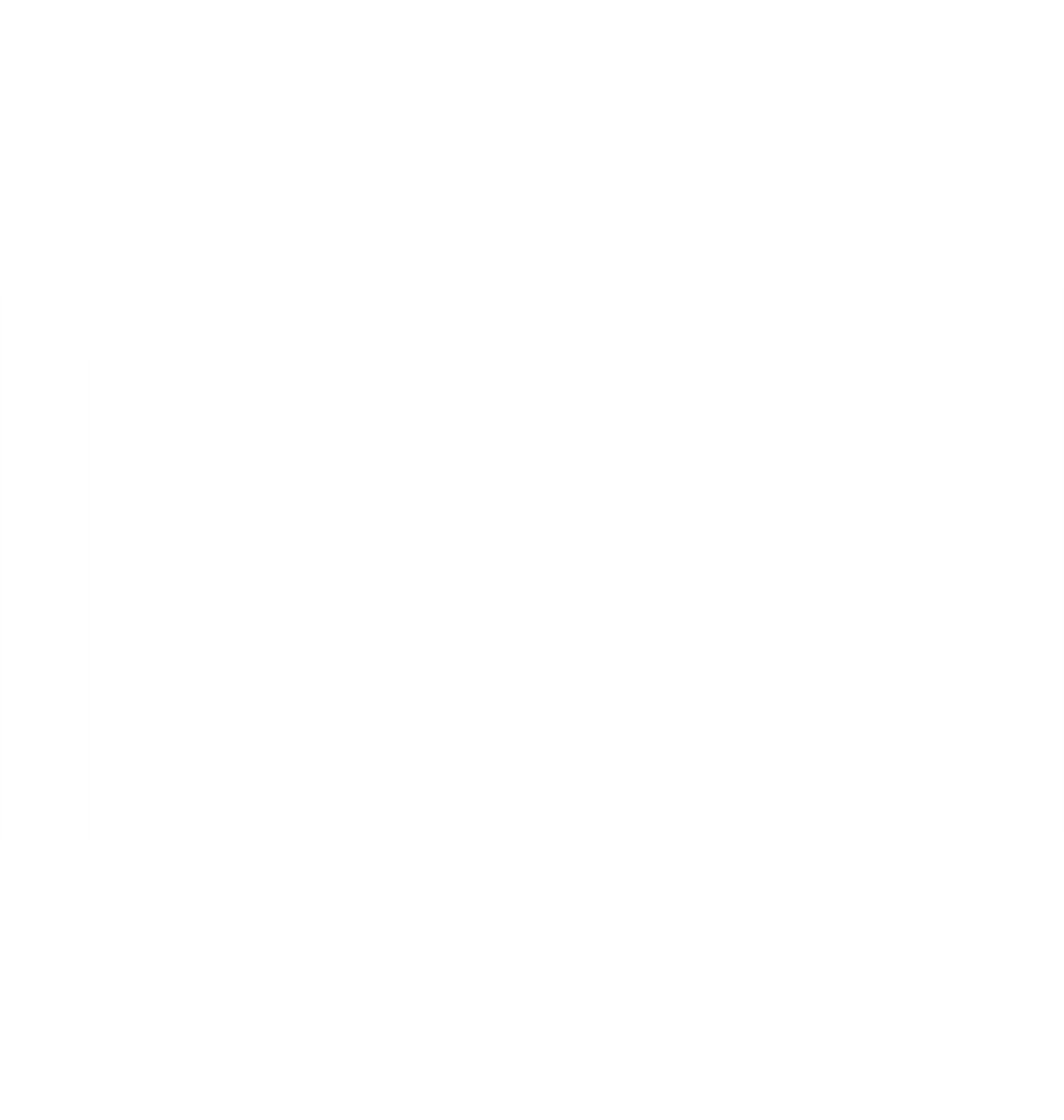 ВКС
04
Организационно-методическое  сопровождение
Обучающий 
семинар
«Организация деятельности в студенческих спортивных клубах в профессиональных образовательных организациях»
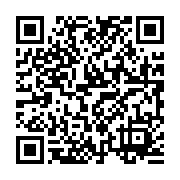 Вводная 
часть
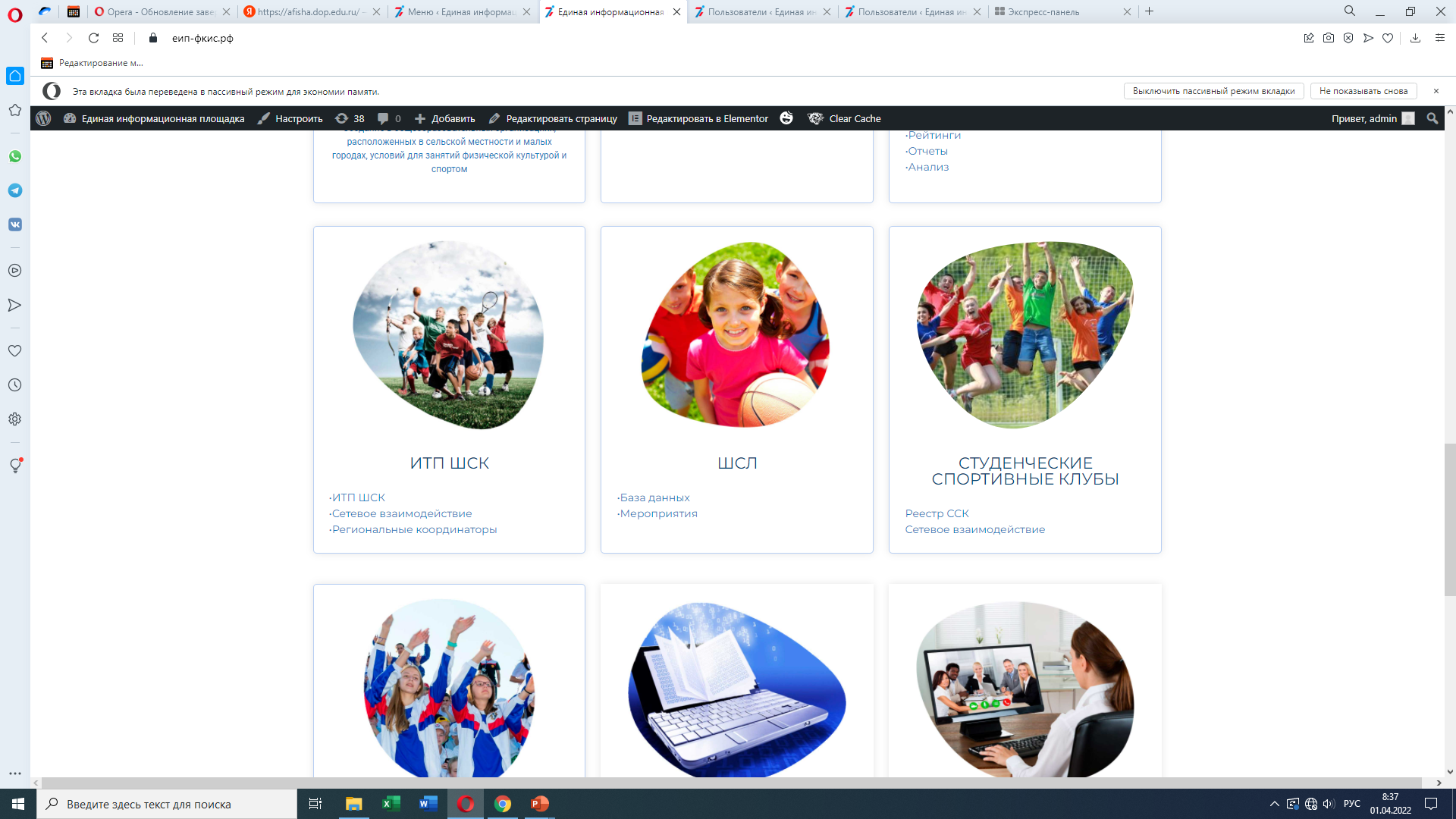 ЕДИНАЯ ИНФОРМАЦИОННАЯ ПЛОЩАДКА ПО НАПРАВЛЕНИЮ «ФИЗИЧЕСКАЯ КУЛЬТУРА И СПОРТ В ОБРАЗОВАНИИ»
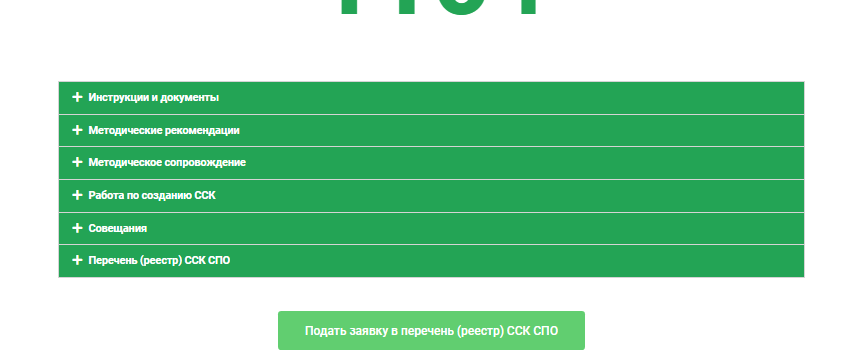 «Регулирование деятельности по созданию студенческих спортивных клубов в субъектах РФ »
Алгоритм по формированию 
Единого всероссийского 
перечня (реестра) на единой информационной площадке
Регистрация 
на ЕИП-ФК ИС
«Организация деятельности в студенческих спортивных клубах                в профессиональных образовательных организациях»
Формирование заявки в личном кабинете
Проверка заявки Федеральным координатором
Включение  ССК в Единый всероссийский   перечень (реестр). Выдача Свидетельства.
https://еип-фкис.рф/единый-всероссийский-перечень-реест/
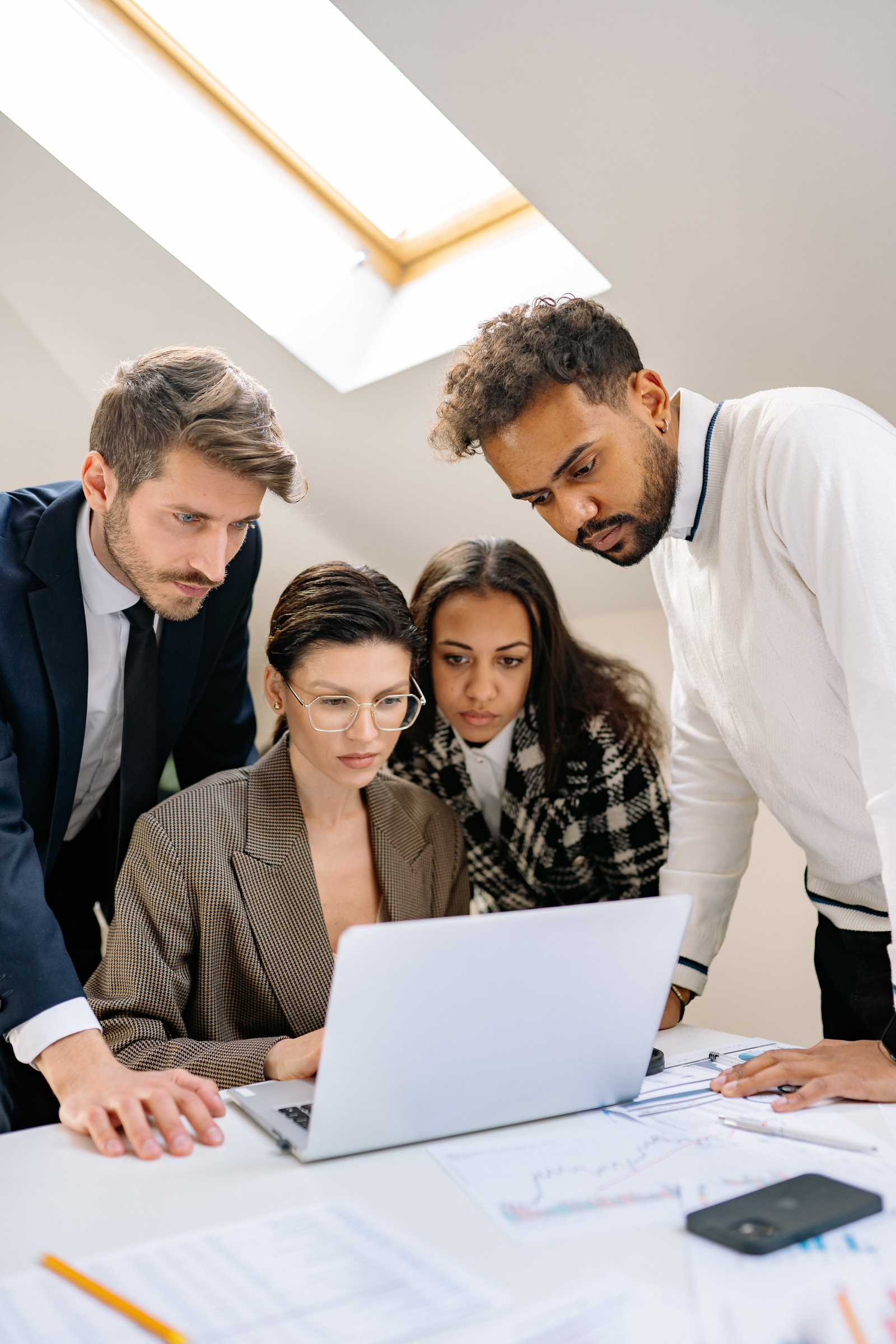 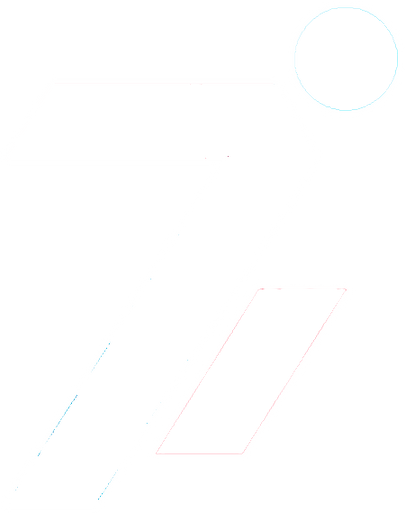 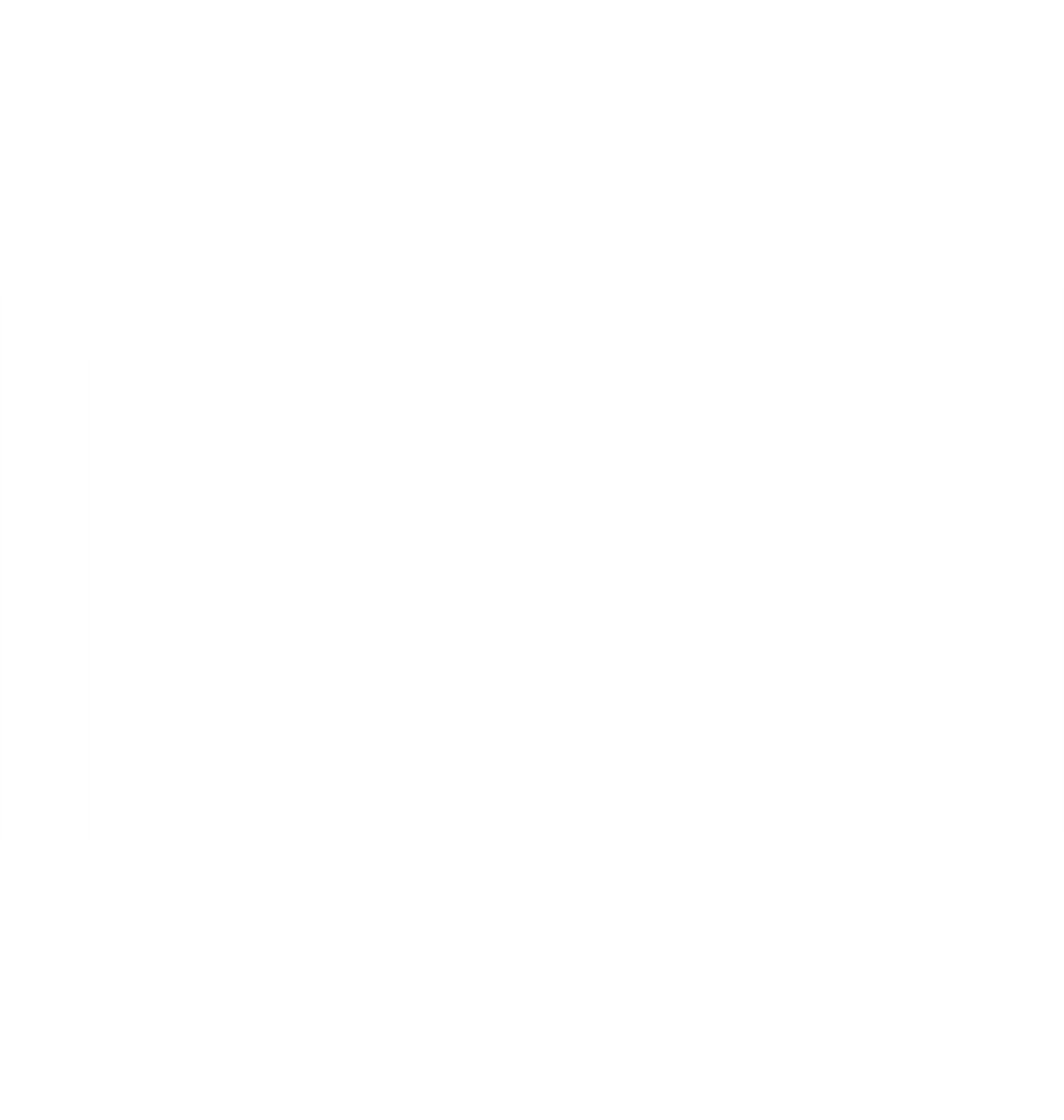 ВКС
Основные направления деятельности ССК
Обучающий 
семинар
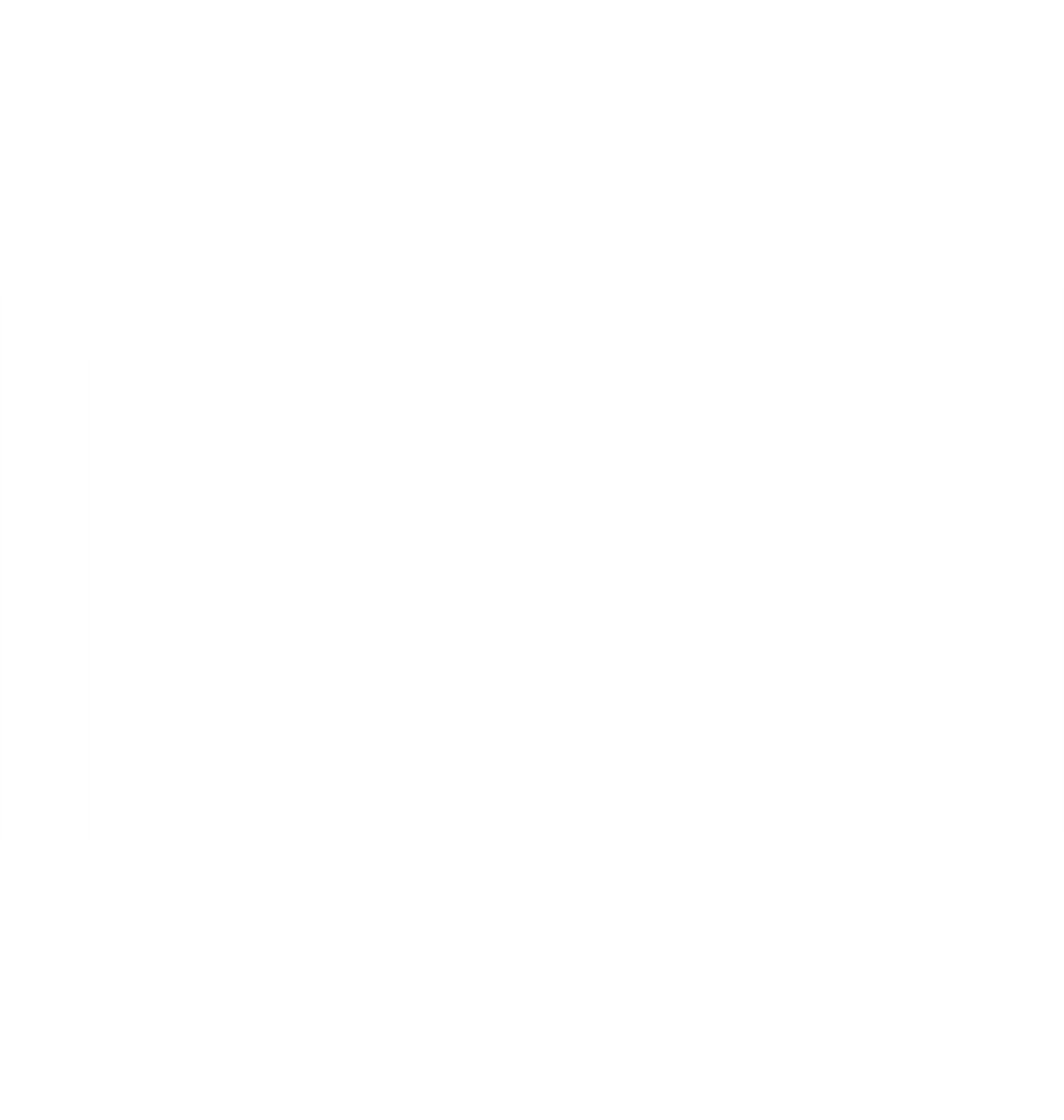 «Организация деятельности в студенческих спортивных клубах в профессиональных образовательных организациях»
Вопрос  1
Направления деятельности студенческих спортивных клубов
Солдатова Елизавета Александровна, 
руководитель отдела развития студенческого спорта  ФГБУ «ФЦОМОФВ»
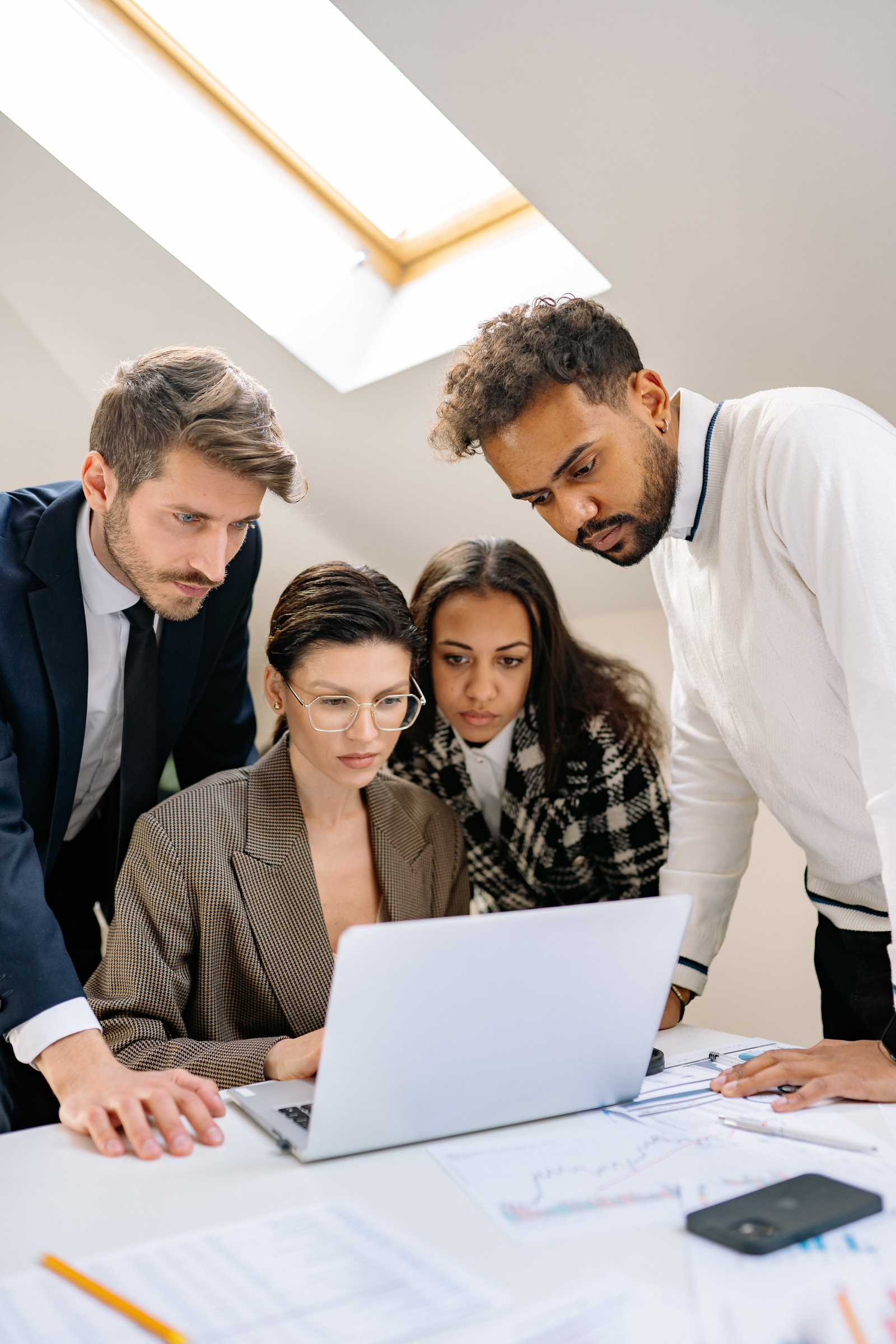 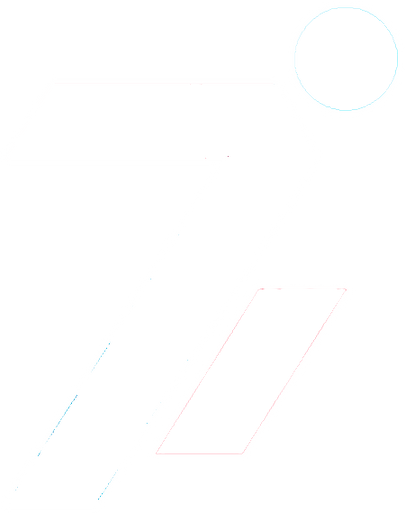 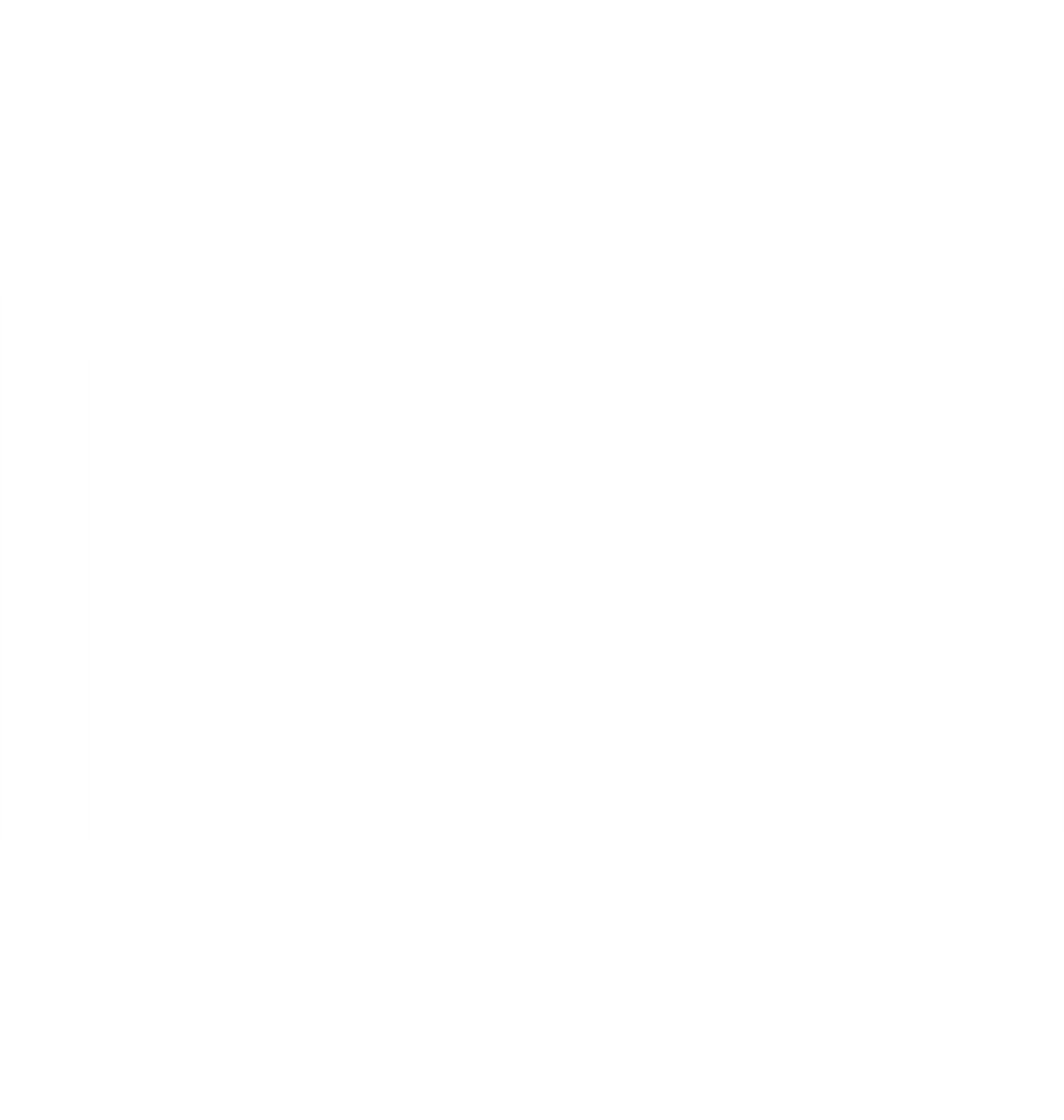 ВКС
Управление деятельностью ССК
Обучающий 
семинар
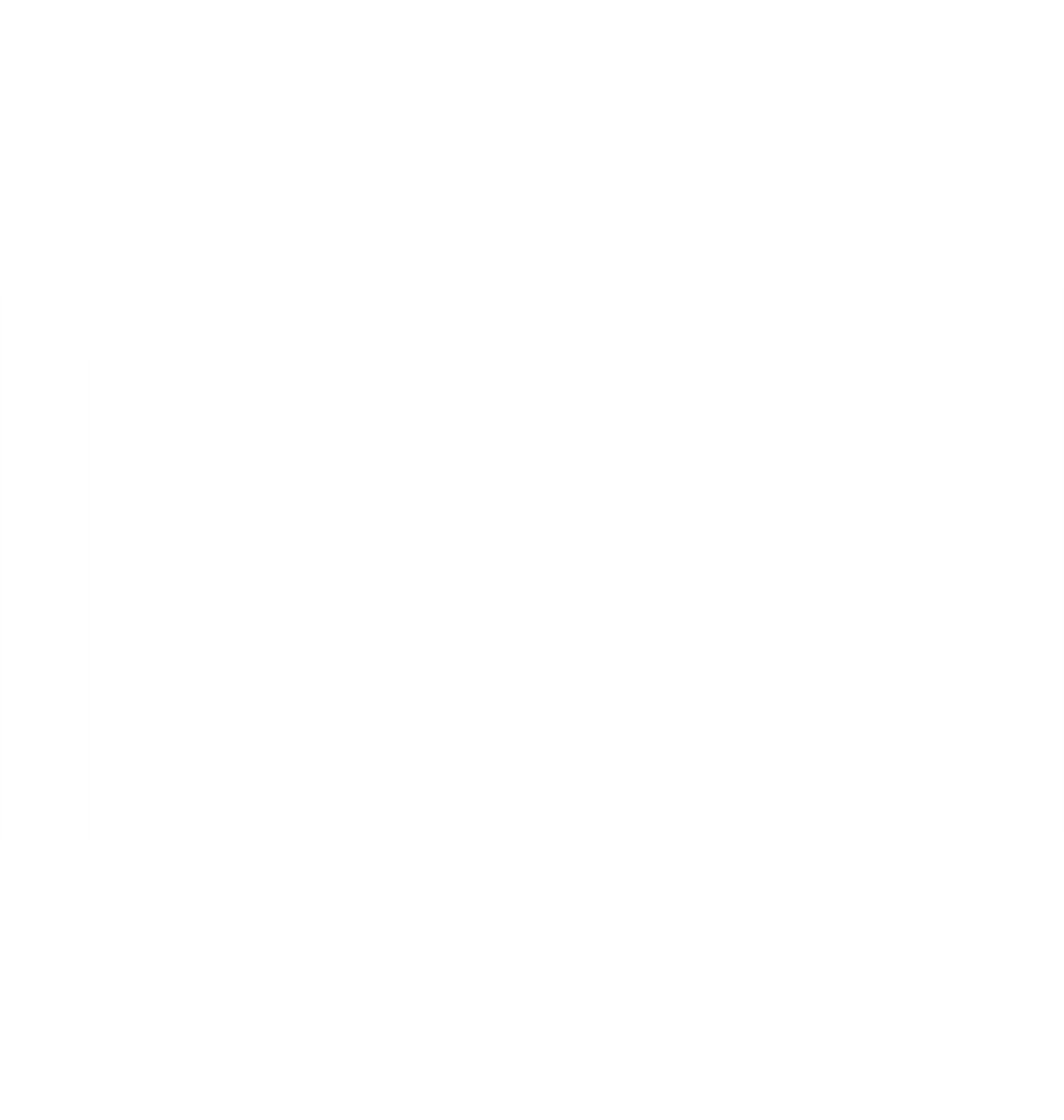 «Организация деятельности в студенческих спортивных клубах в профессиональных образовательных организациях»
Вопрос  1
Структурное подразделение
Директор ПОО
Совет ССК
Руководитель ССК
Председатель совет ССК
Организация мероприятии
Взаимодействие с организациями
Актив ССК
Направления деятельности студенческих спортивных клубов
Помощь судьям
Информационное сопровождение
Работа с болельщиками
Солдатова Елизавета Александровна, 
руководитель отдела развития студенческого спорта  ФГБУ «ФЦОМОФВ»
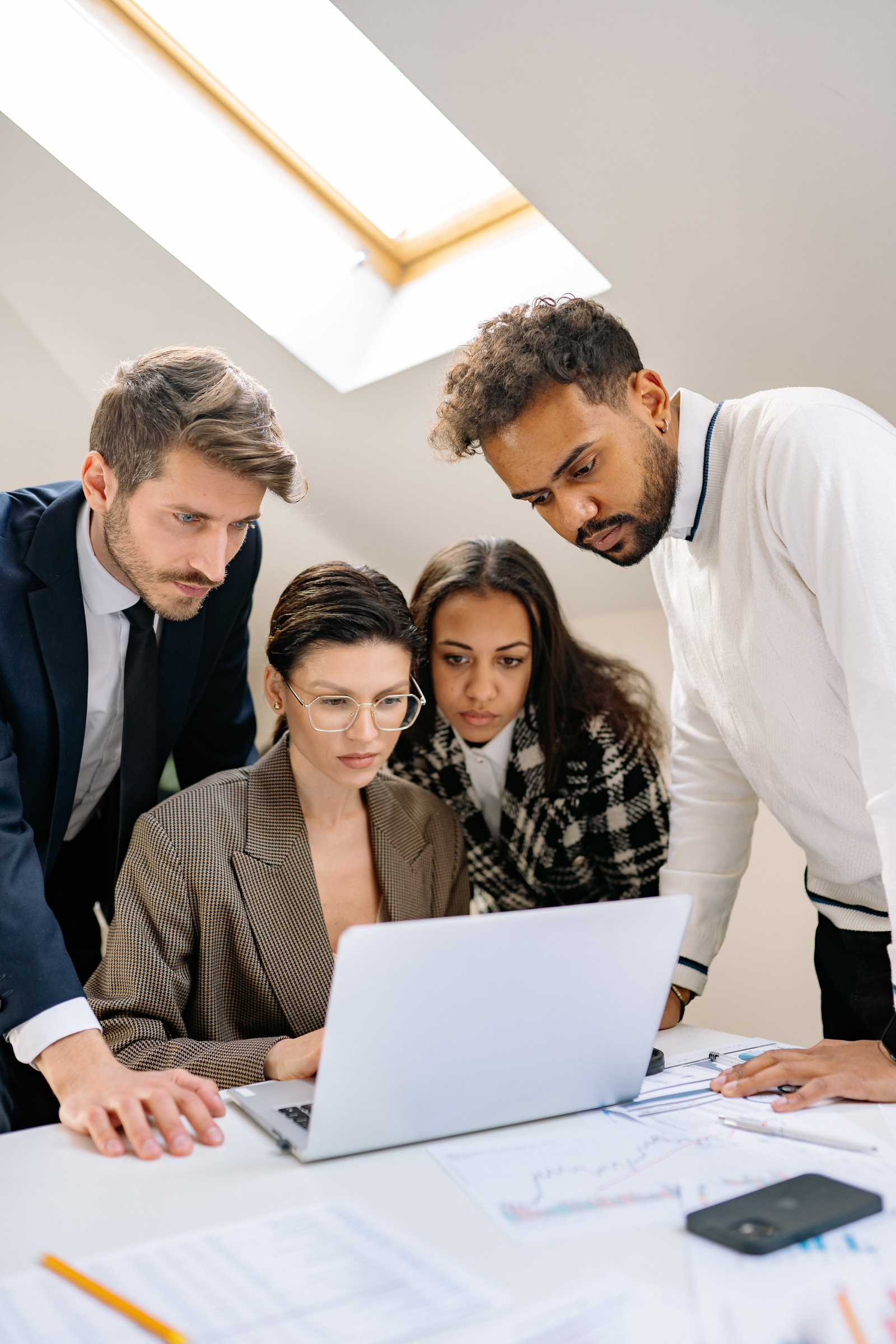 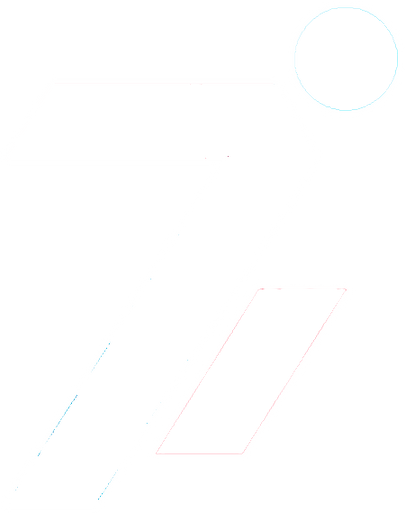 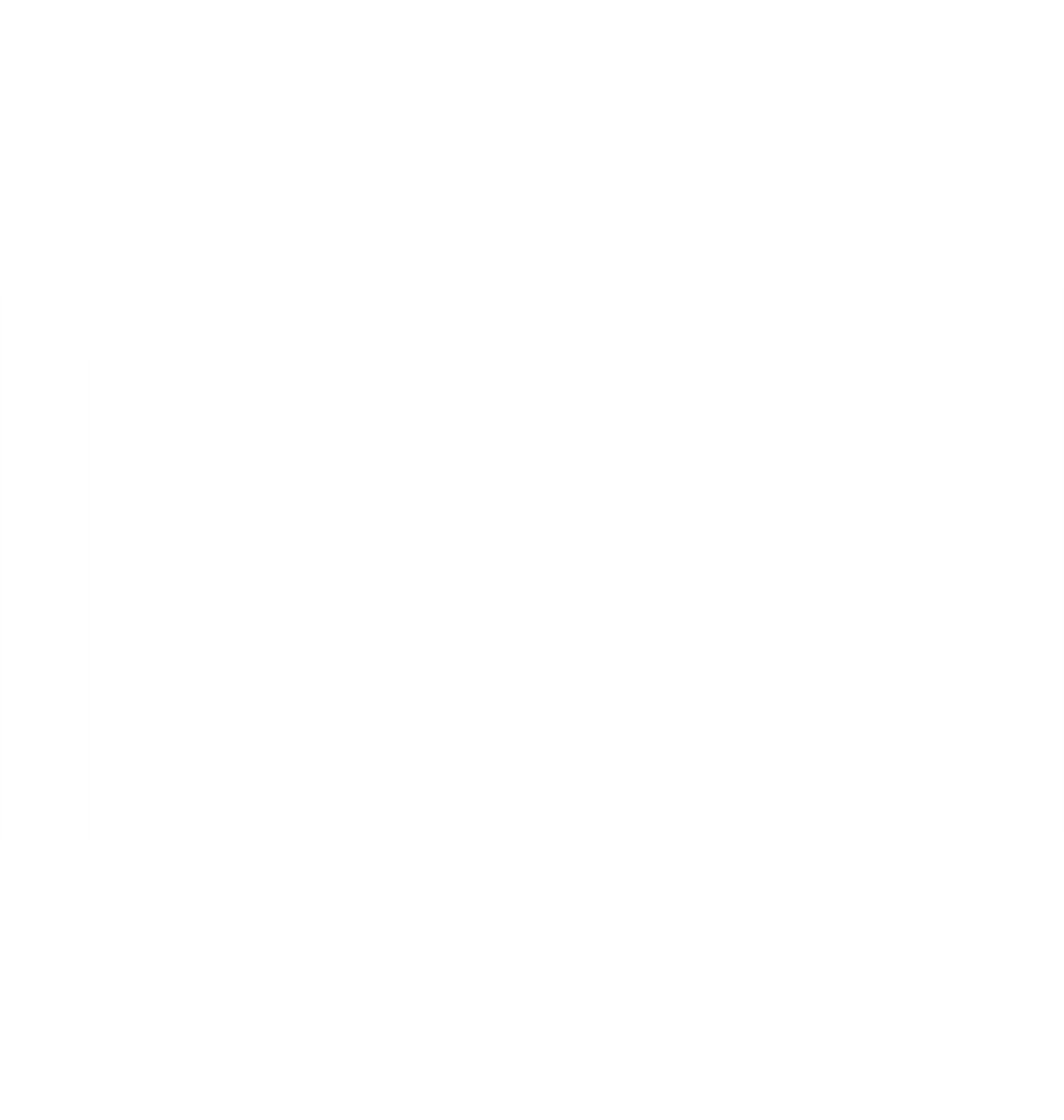 ВКС
Управление деятельностью ССК
Обучающий 
семинар
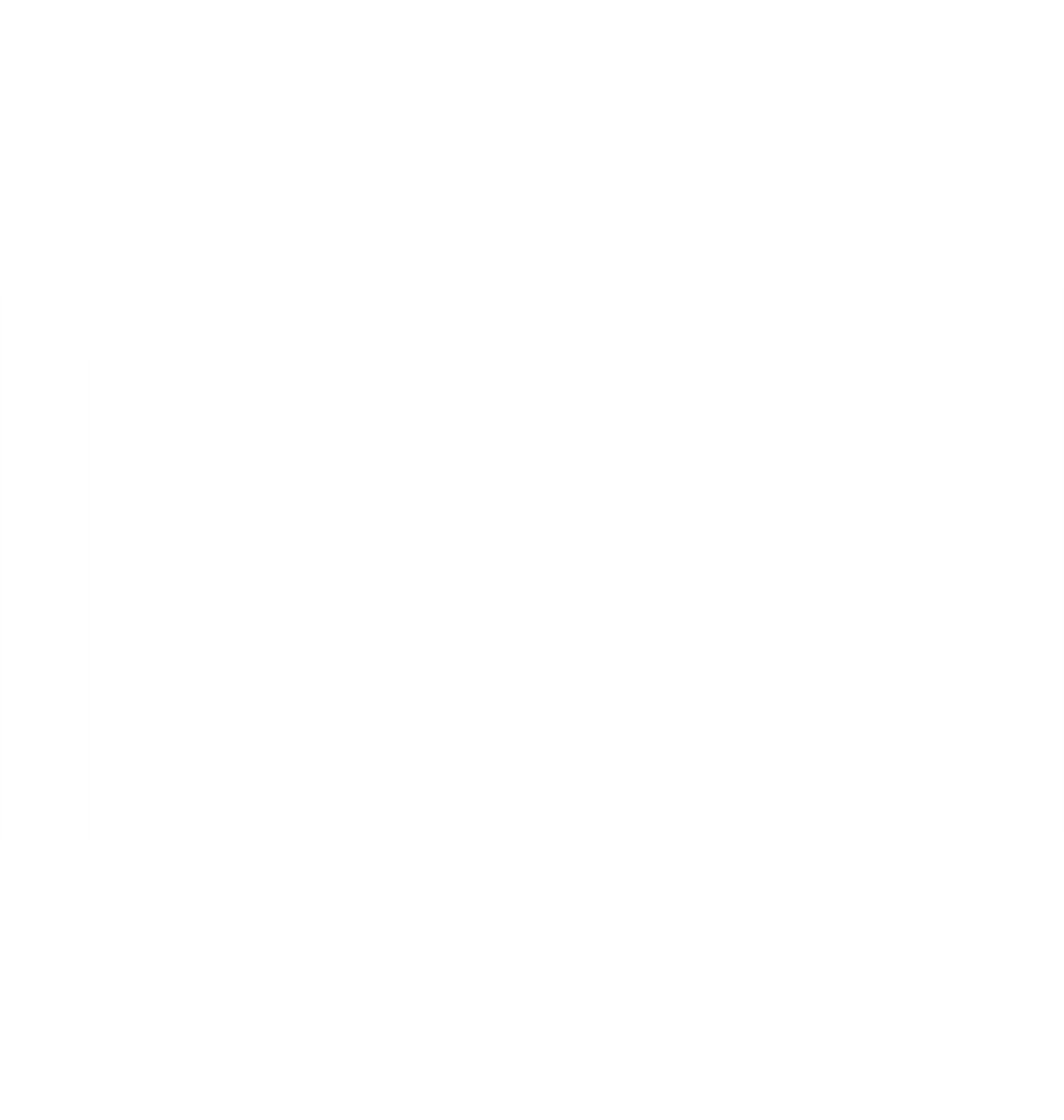 Съезд (конференция) или Общее собрание членов ССК
Съезд (конференция) или Общее собрание членов ССК
«Организация деятельности в студенческих спортивных клубах в профессиональных образовательных организациях»
Общественное объединение
Вопрос  1
Вариант 2
Совет ССК
Совет ССК
Вариант 1
Председатель ССК
Председатель совета ССК
Актив ССК
Съезд (конференция) или Общее собрание членов ССК
Председатель ССК
Совет ССК
Направления деятельности студенческих спортивных клубов
Актив ССК
Вариант 3
Солдатова Елизавета Александровна, 
руководитель отдела развития студенческого спорта  ФГБУ «ФЦОМОФВ»
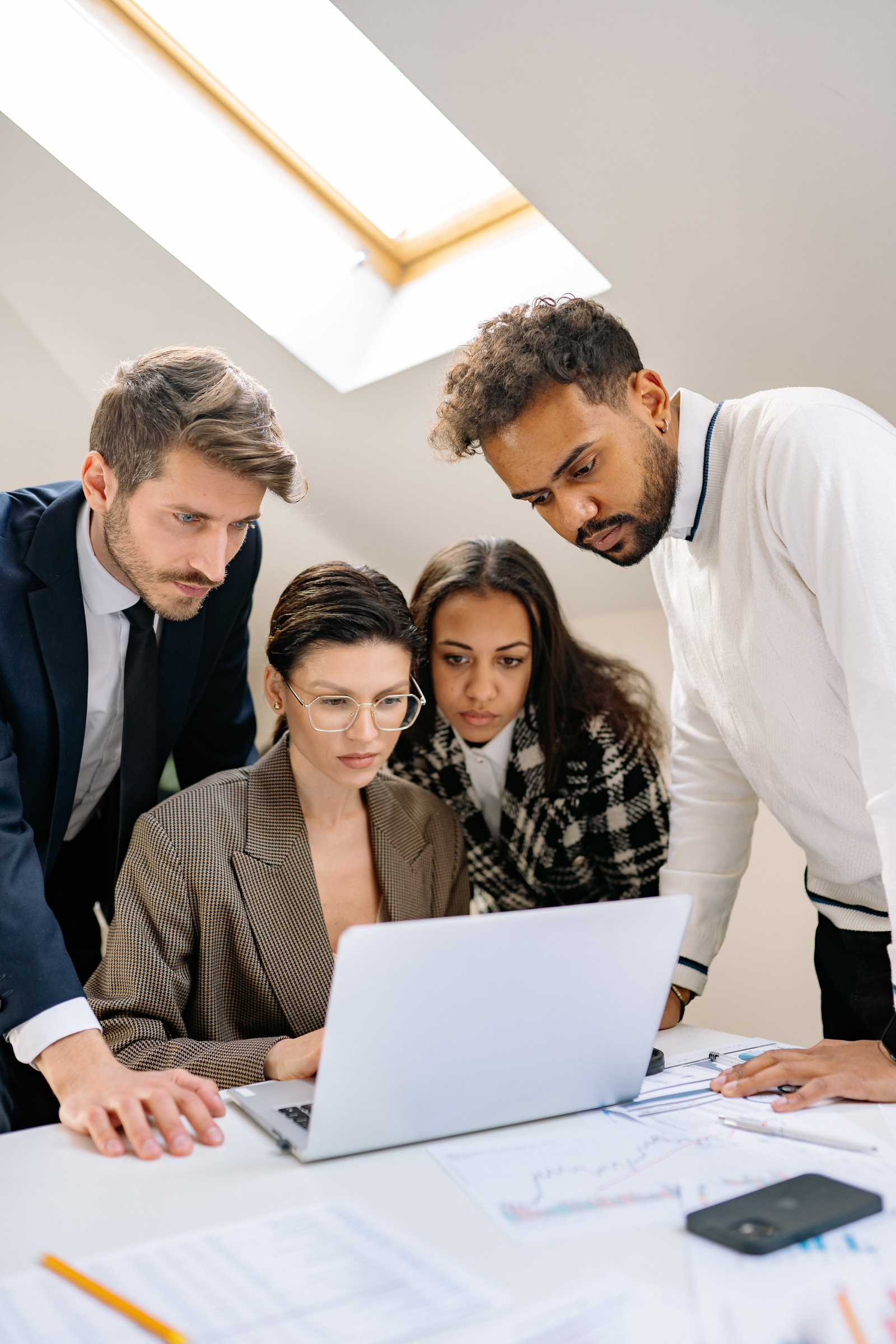 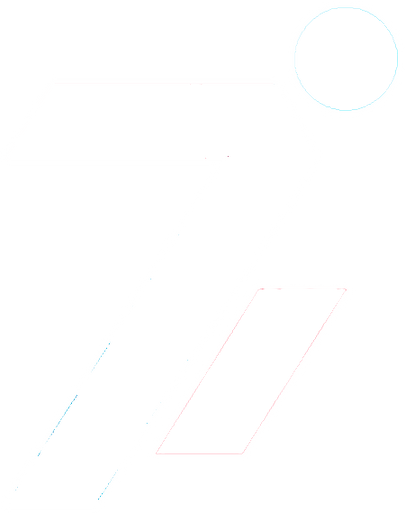 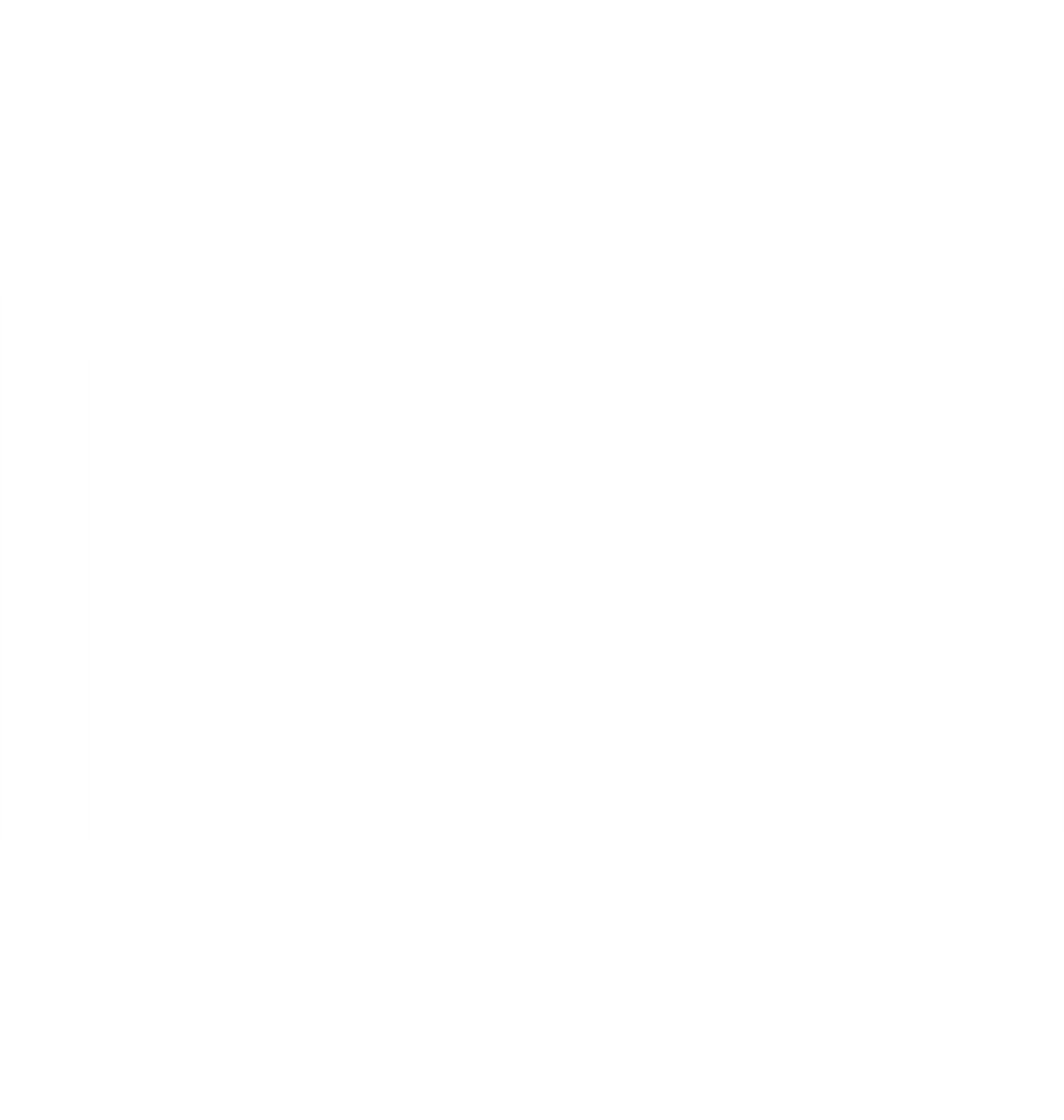 ВКС
Основные направления деятельности ССК
Обучающий 
семинар
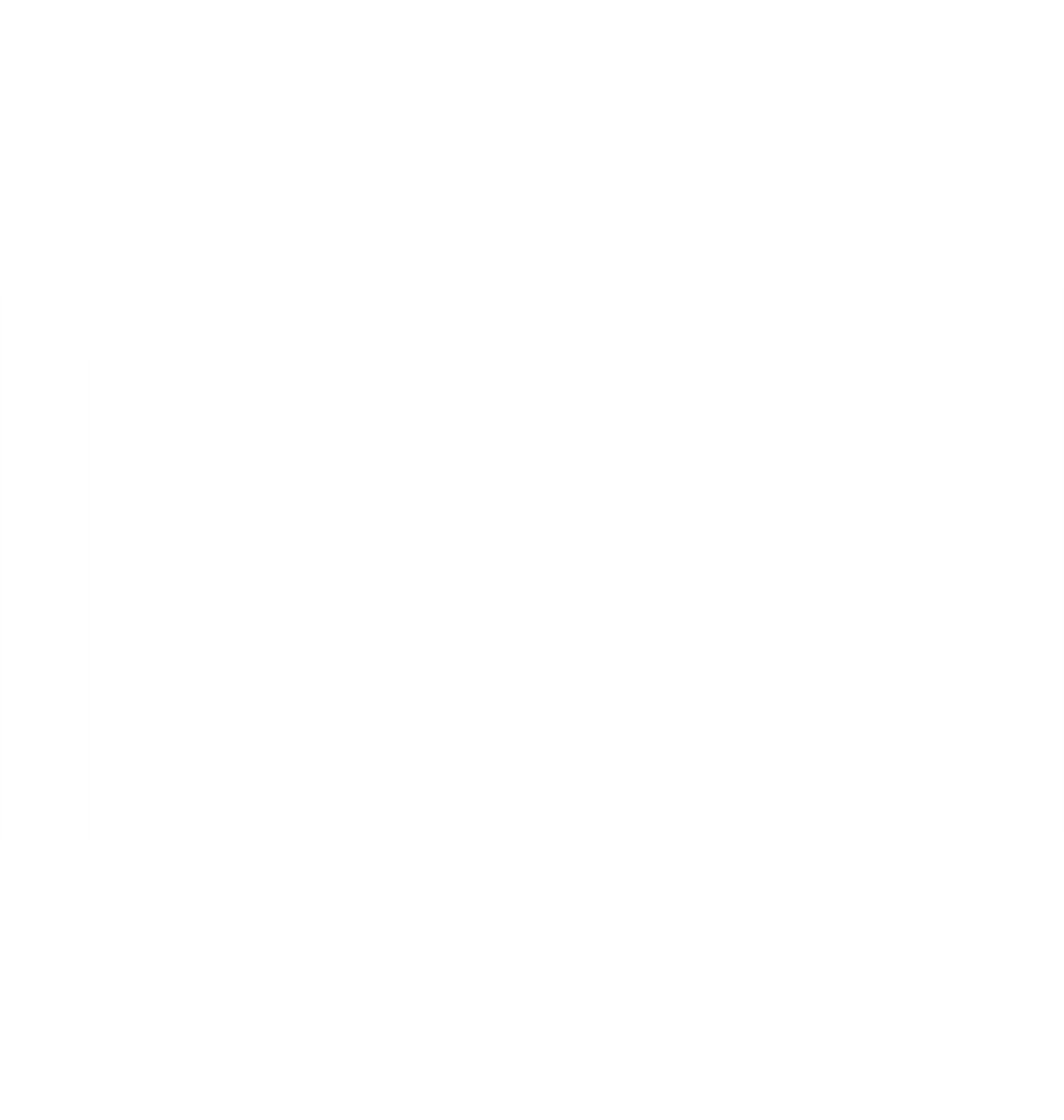 «Организация деятельности в студенческих спортивных клубах в профессиональных образовательных организациях»
2024 год
все профессиональные образовательные организации должны получить свидетельство о регистрации в Едином (Всероссийском) перечне (реестре) ССК
Вопрос  1
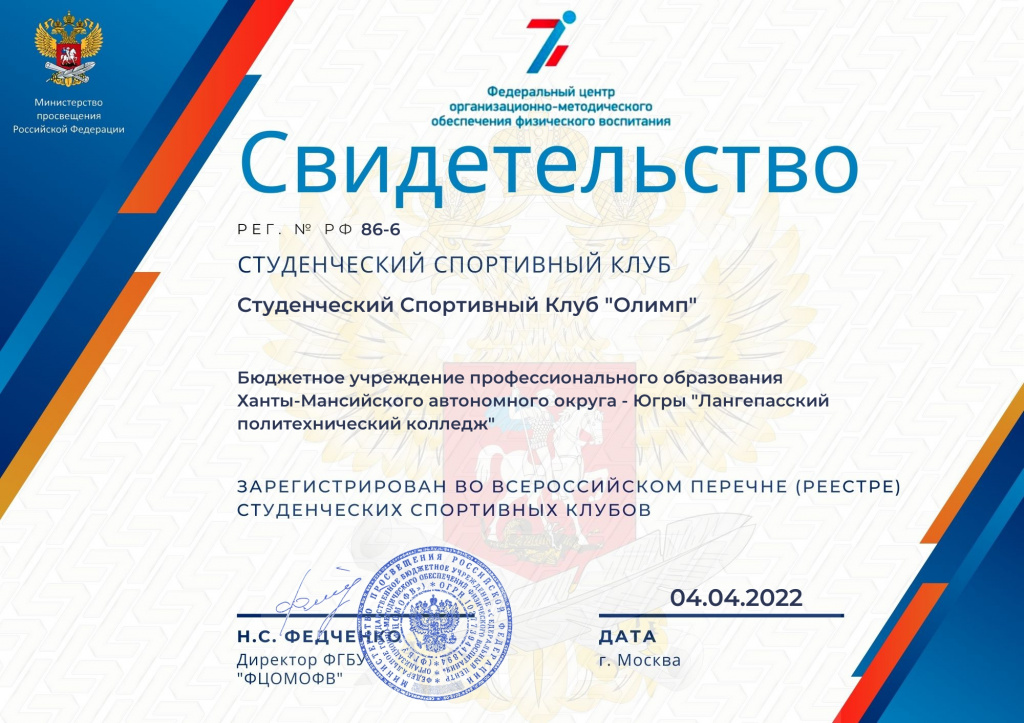 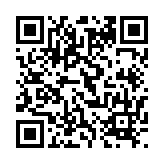 Направления деятельности студенческих спортивных клубов
Регистрация 
личного кабинета на Е
ИП «ФКиС»
Солдатова Елизавета Александровна, 
руководитель отдела развития студенческого спорта  ФГБУ «ФЦОМОФВ»
Приоритетная цель
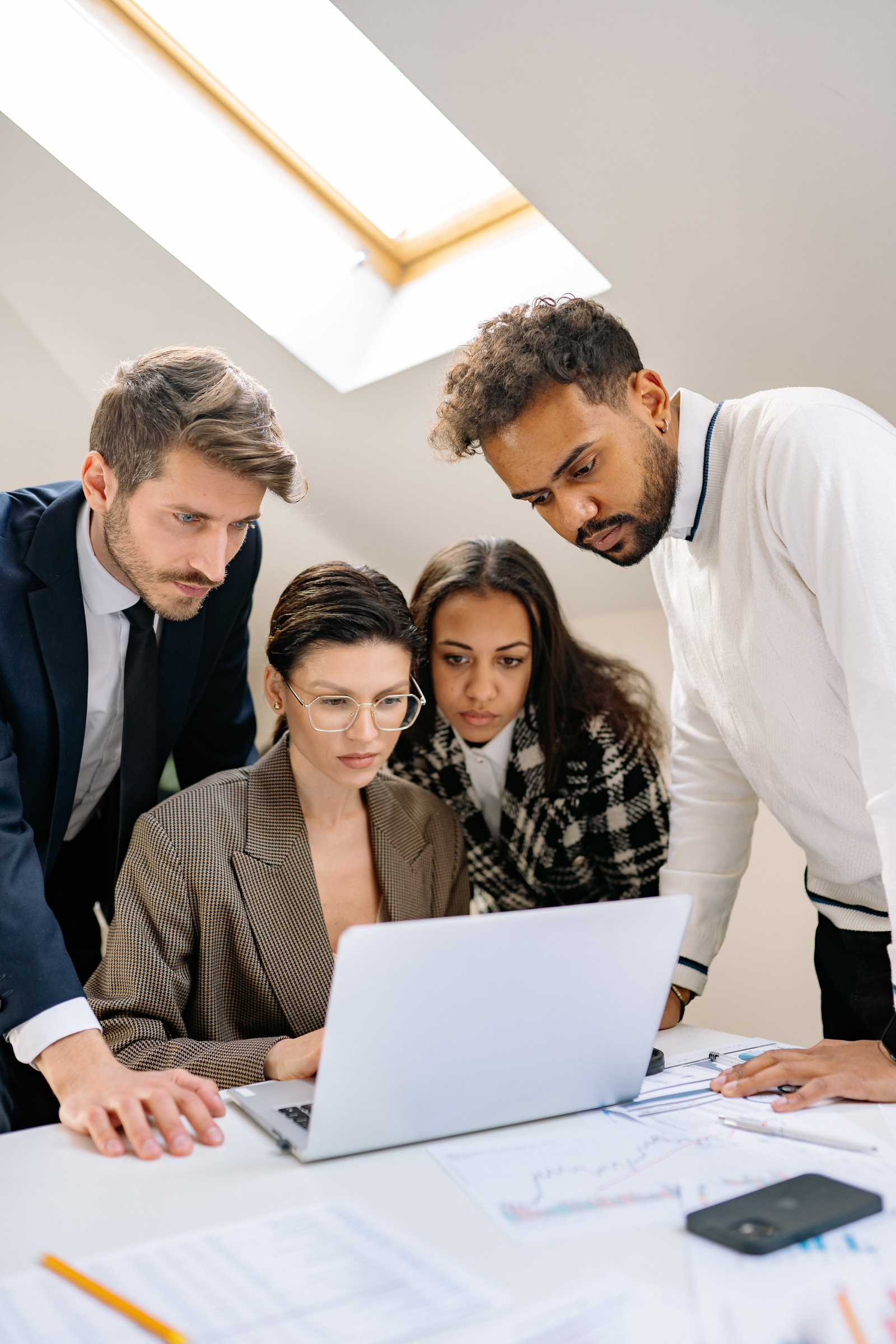 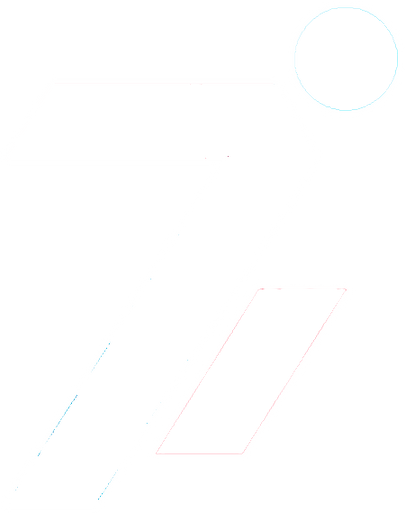 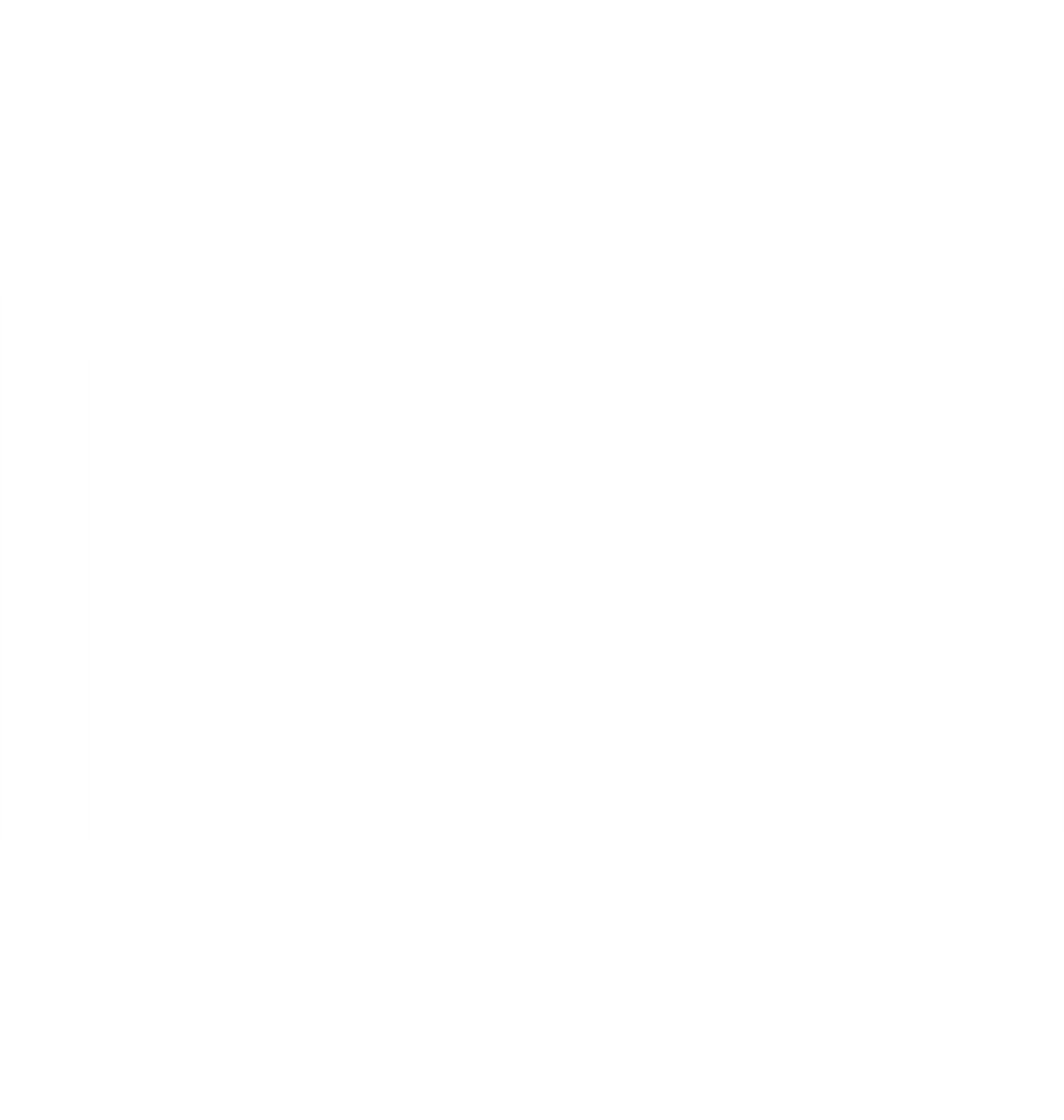 Развитие  кадрового потенциала образовательных организаций  
Обеспечение профессионального развития  и повышение профессиональных комптенций управленческих и педагогических кадров, в том числе  при внедрении новых цифровых решений и технологий
ВКС
Обучающий 
семинар
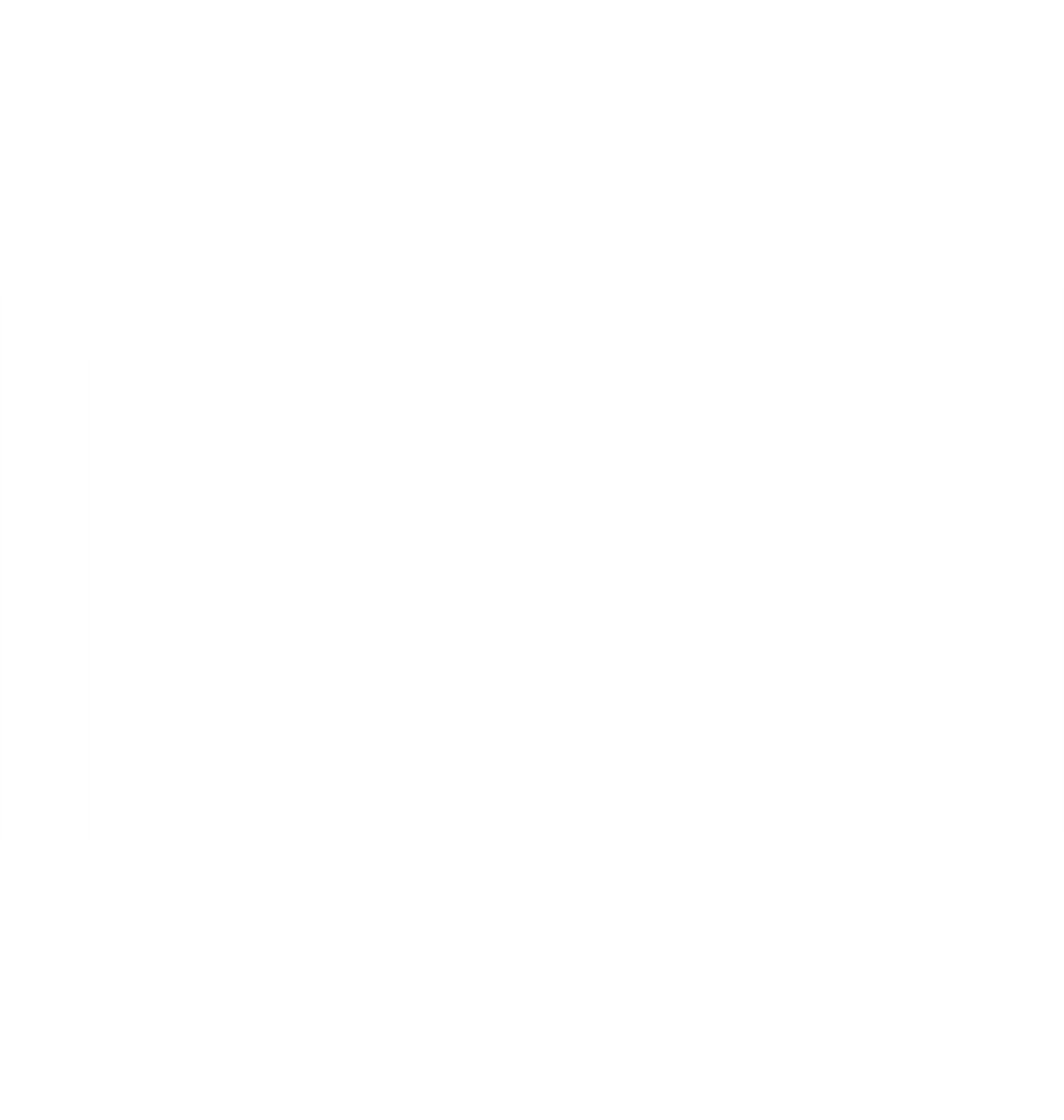 ПОВЫШЕНИЕ ПРОФЕССИОНАЛЬНЫХ КОМПЕТЕНЦИЙ
«Организация деятельности в студенческих спортивных клубах в профессиональных образовательных организациях»
Вопрос  2
Мероприятия, организуемые 
ФГБУ «ФЦОМОФВ», в  части  повышения компетенций руководителей  студенческих спортивных  клубов  в профессиональных образовательных организациях
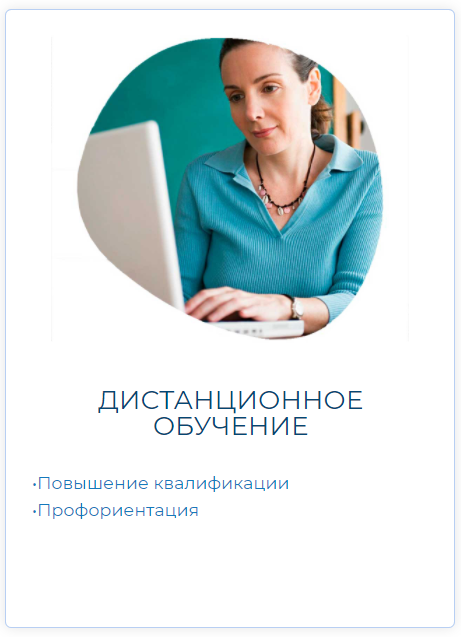 Бакашкина Наталья Николаевна, заместитель директора 
по развитию   ФГБУ «ФЦОМОФВ»
Информационная система - Дистанционное обучение
2023 год
Повышение компетенций по деятельности и открытию  студенческих спортивных клубов
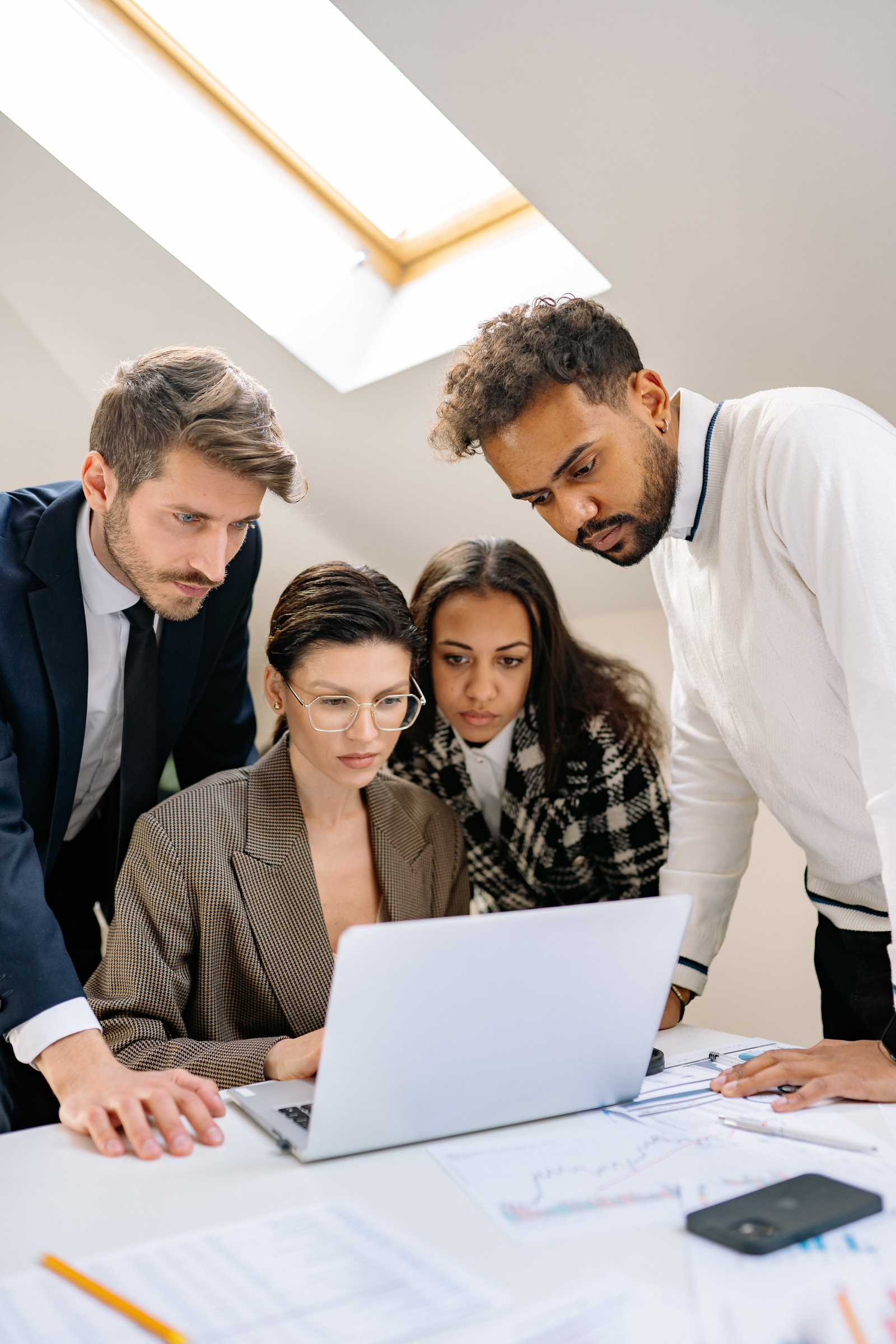 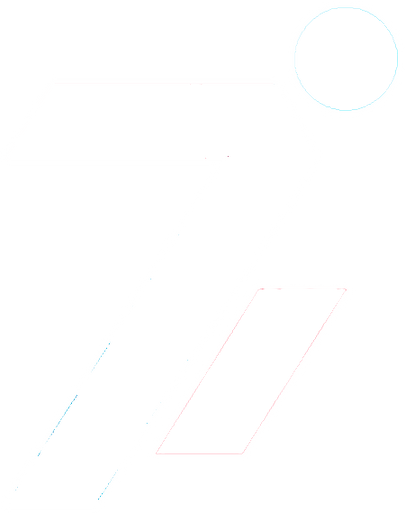 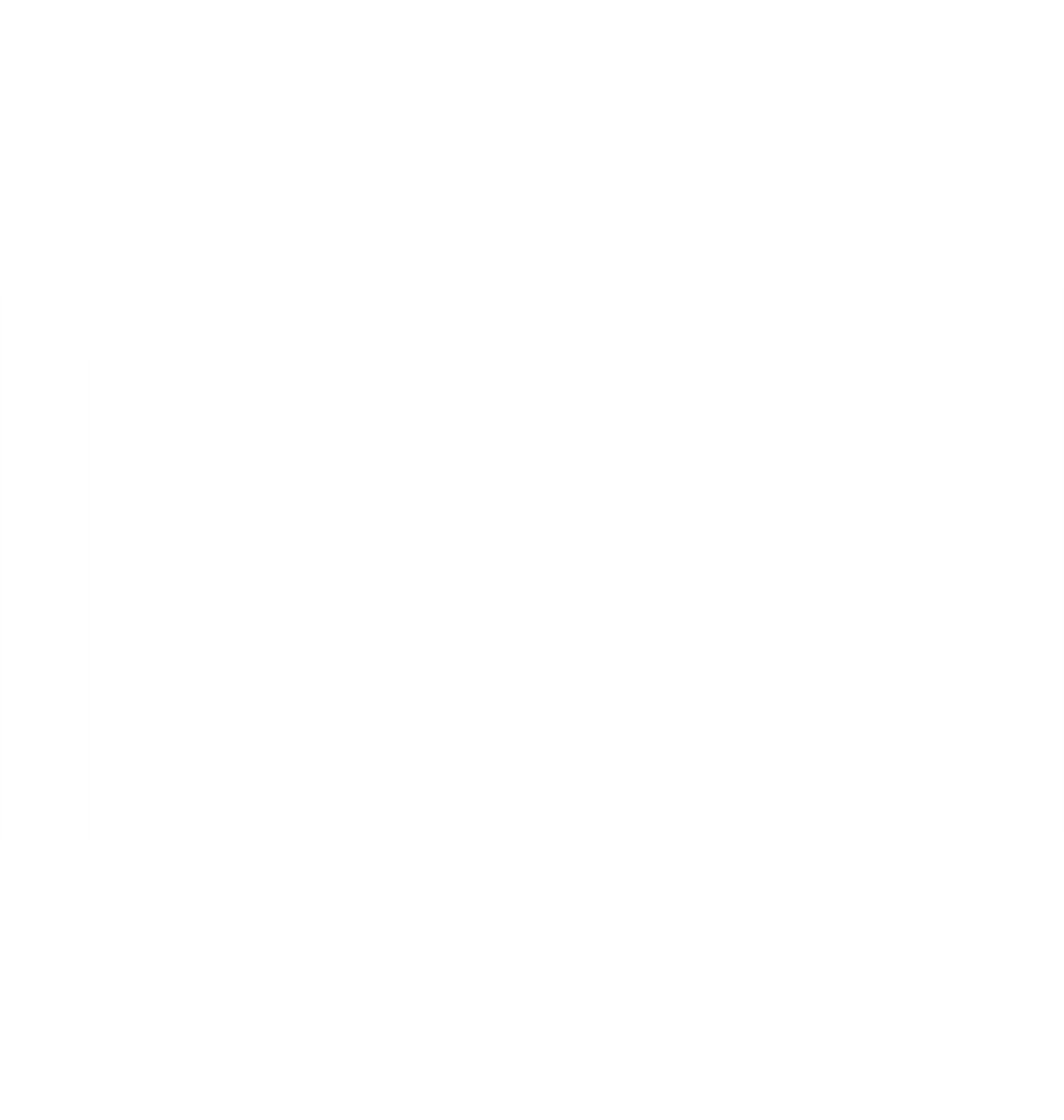 ВКС
Обучающий 
семинар
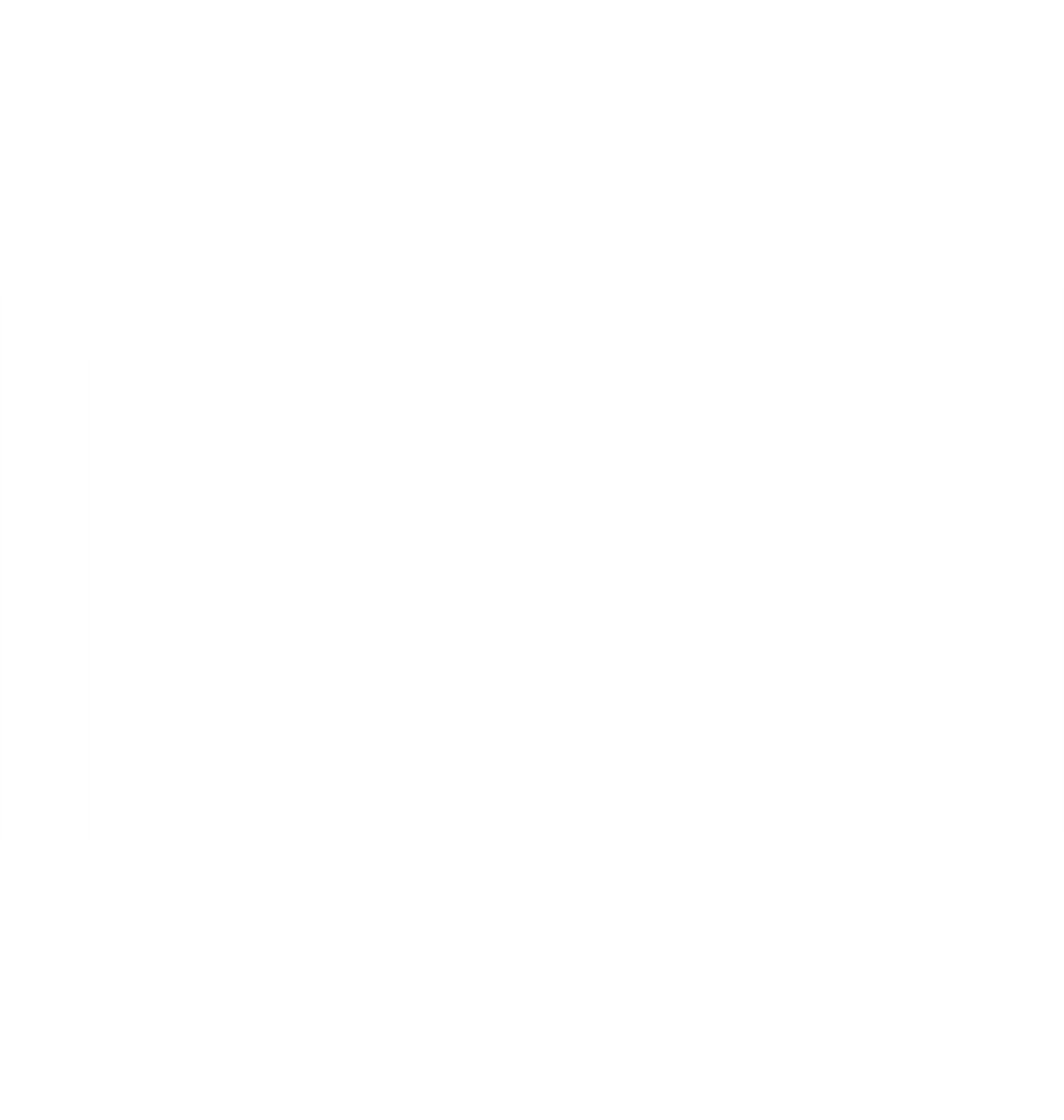 Мероприятия 2023 год
«Организация деятельности в студенческих спортивных клубах в профессиональных образовательных организациях»
Вопрос  2
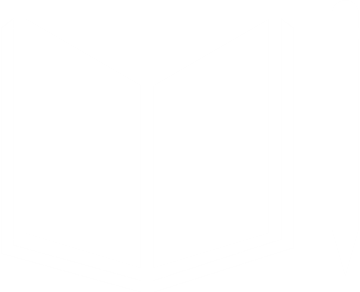 Обучающий курс «Система работы  ССК»:
Модуль1. Нормативно -правовые аспекты
Модуль2. ИКТ – сопровождение  
Модуль 3. Направления деятельности
Модуль 4. Работа с детьми с ОВЗ
Модуль 5. Социальное партнёрство
Модуль 6. Проектирование
Разработаны 
12 методических 
материалов
! Выданы образовательные сертификаты
Организационно-методическое сопровождение
Мероприятия, организуемые 
ФГБУ «ФЦОМОФВ», в  части  повышения компетенций руководителей  студенческих спортивных  клубов  в профессиональных образовательных организациях
Методические рекомендации по формированию портфолио воспитания в образовательных организациях средствами ФКиС 

ИНТЕРАКТИВНЫЕ  МОДУЛИ  по видам спорта  направленные  на популяризацию ЗОЖ и физической активности 

ВИДЕОМАТЕРИАЛЫ  в рамках проведения декады «Спорт- посол мира» 

БУКЛЕТЫ: «Социализация в деятельности ССК»  / «Развитие волонтерского движения»
Бакашкина Наталья Николаевна, заместитель директора 
по развитию   ФГБУ «ФЦОМОФВ»
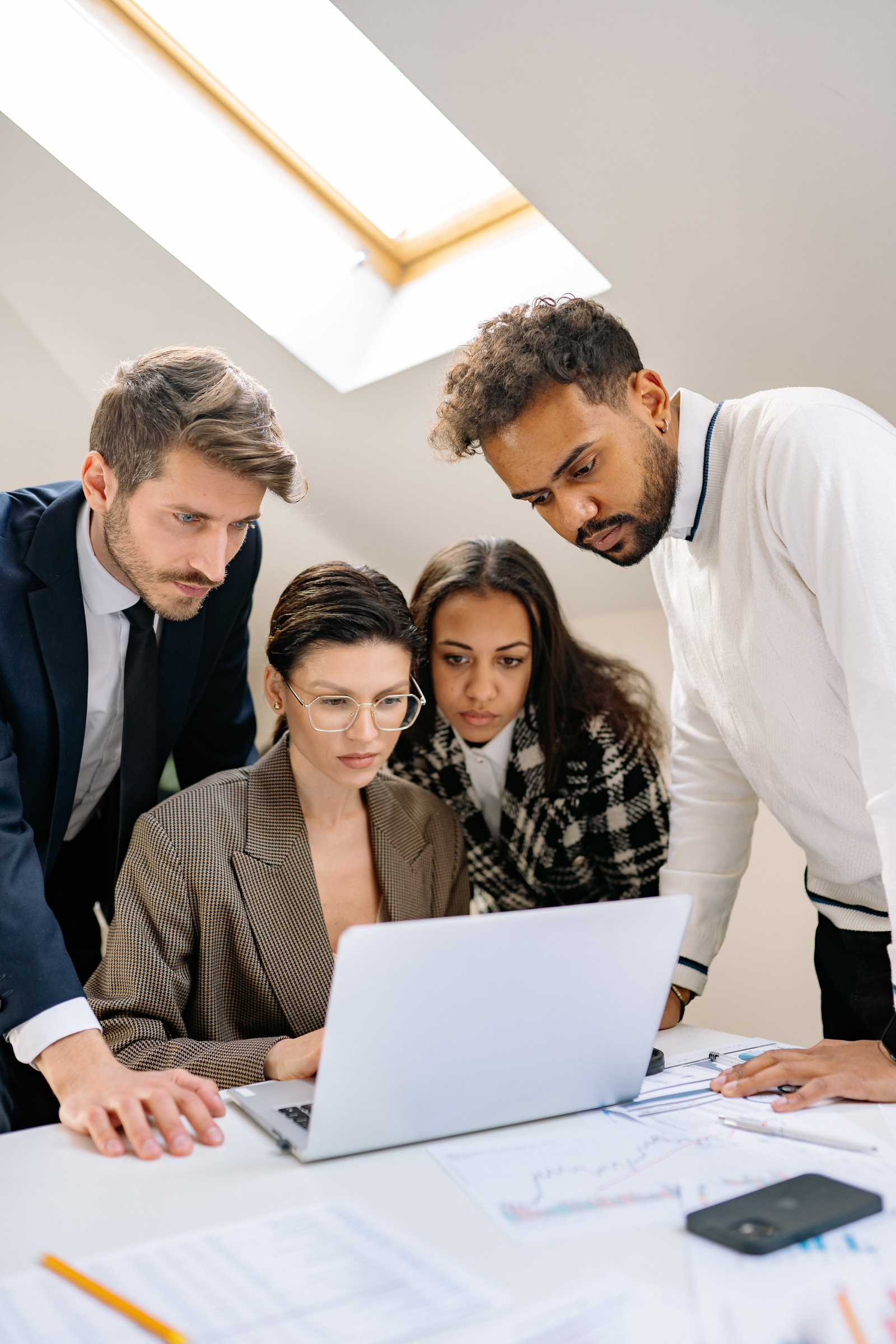 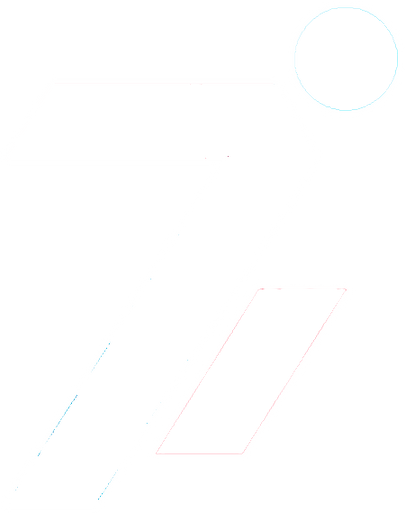 Обучающий 
семинар
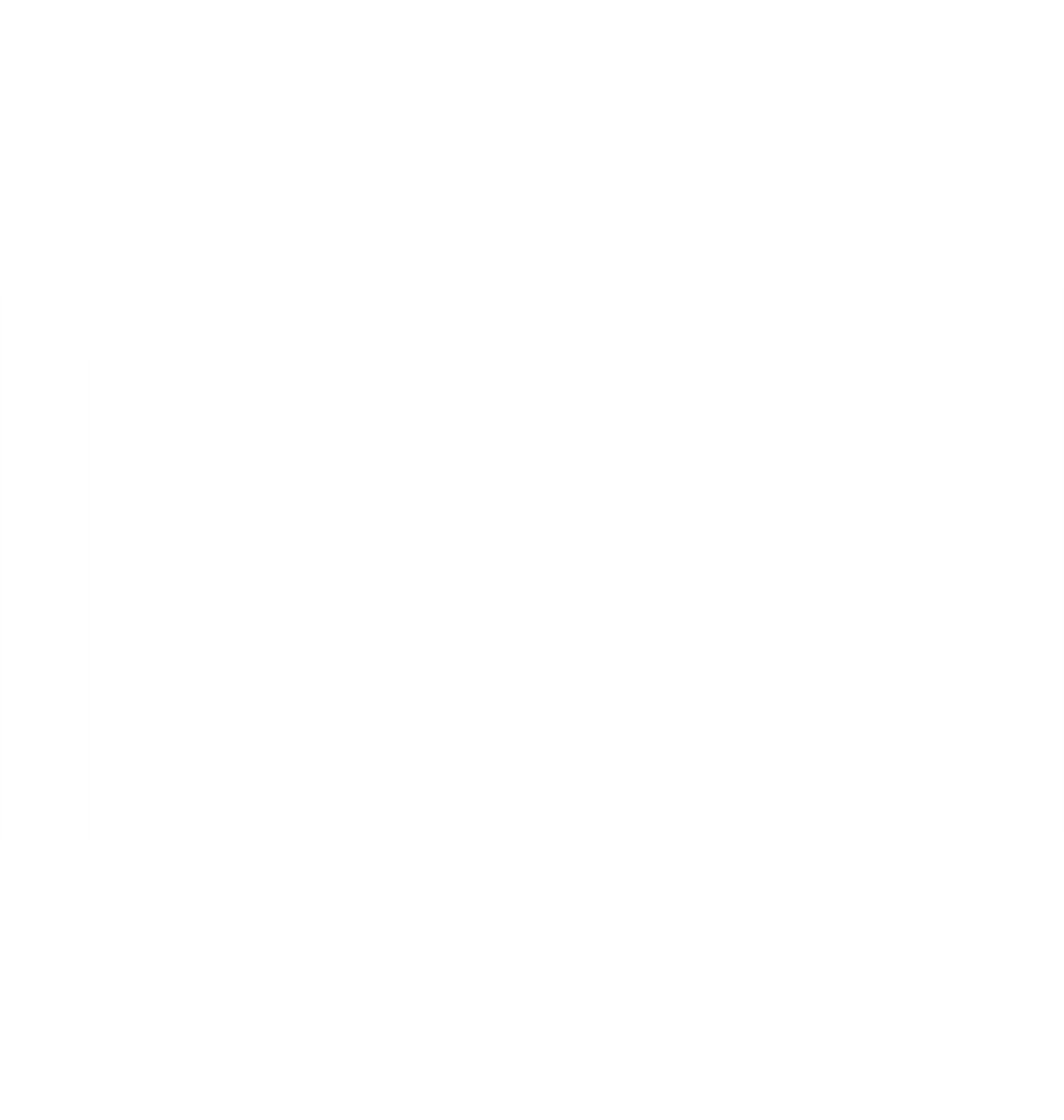 Всероссийский Форум студенческих спортивных клубов
«Организация деятельности в студенческих спортивных клубах в профессиональных образовательных организациях»
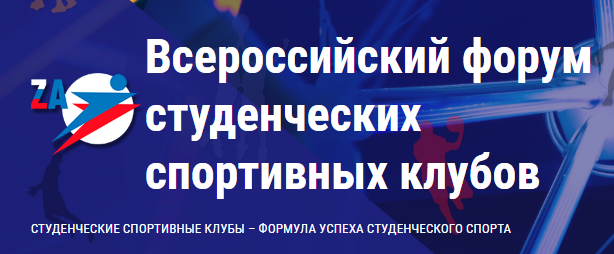 14- 16 декабря 2022 г.
Вопрос  2
Всероссийский Форум студенческих спортивных клубов
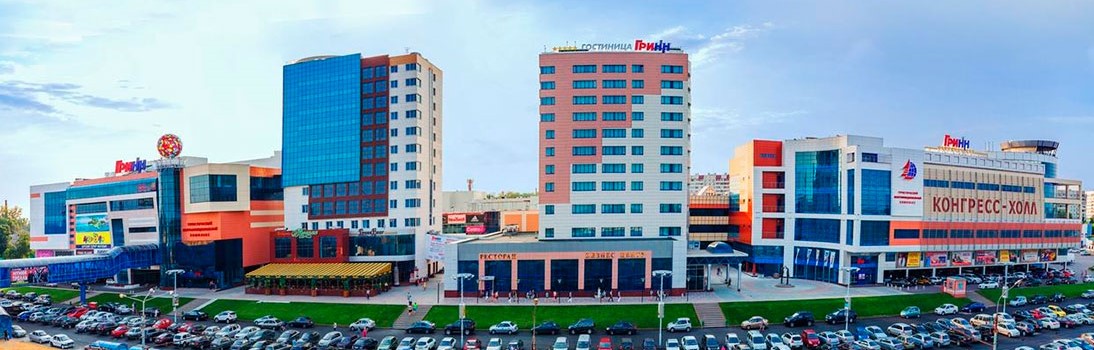 Место проведения: Орловская область, г. Орел, Кромское шоссе, д. 4,
 Туристический многофункциональный комплекс «ГРИНН»
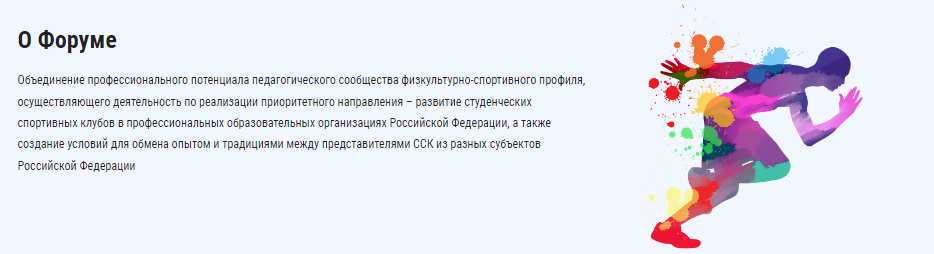 «СТУДЕНЧЕСКИЕ СПОРТИВНЫЕ КЛУБЫ –
ФОРМУЛА УСПЕХА СТУДЕНЧЕСКОГО СПОРТА»
14- 16 декабря 2022 г.
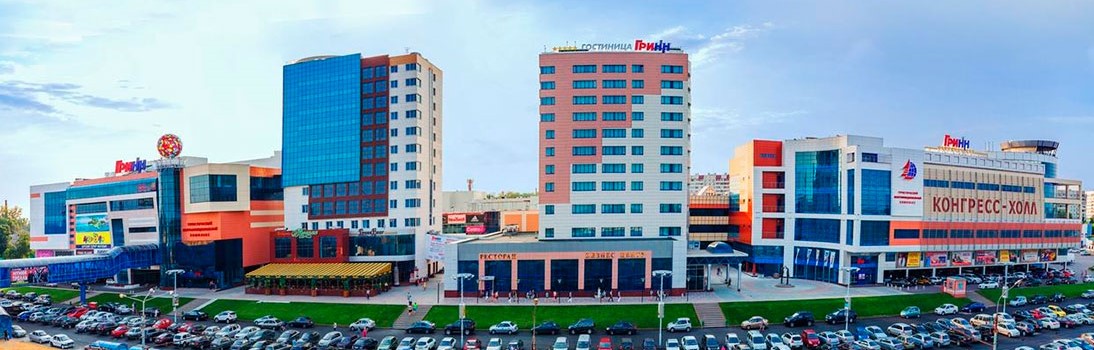 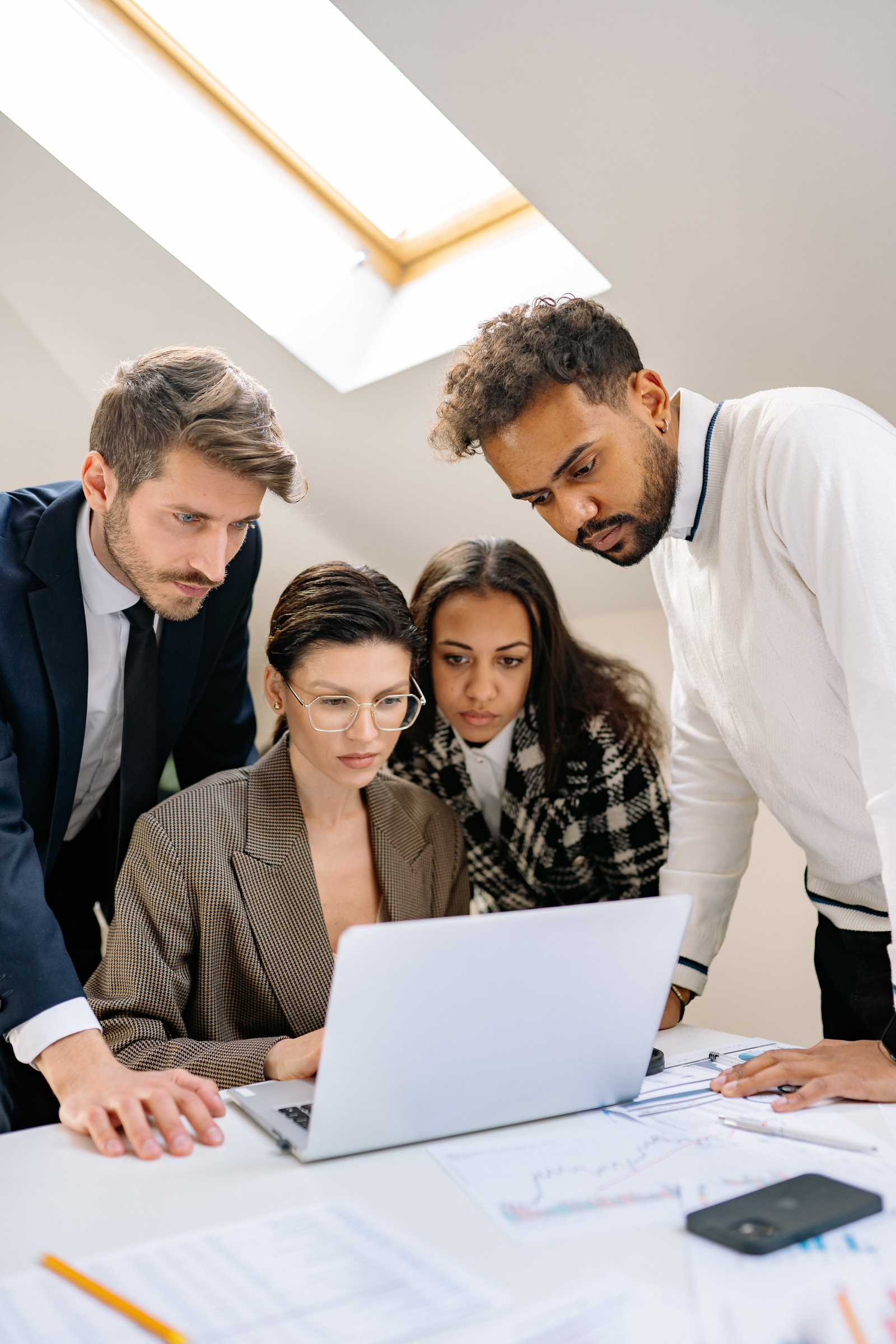 14 декабря
16 декабря
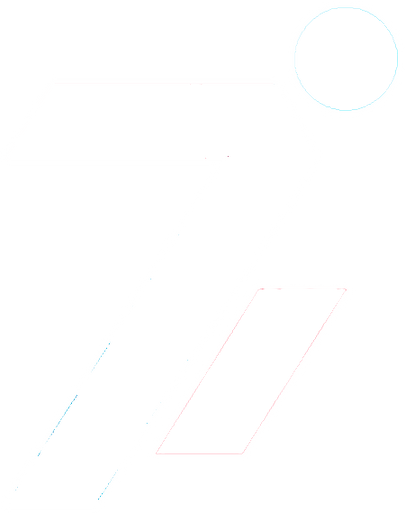 15 декабря
Обучающий 
семинар
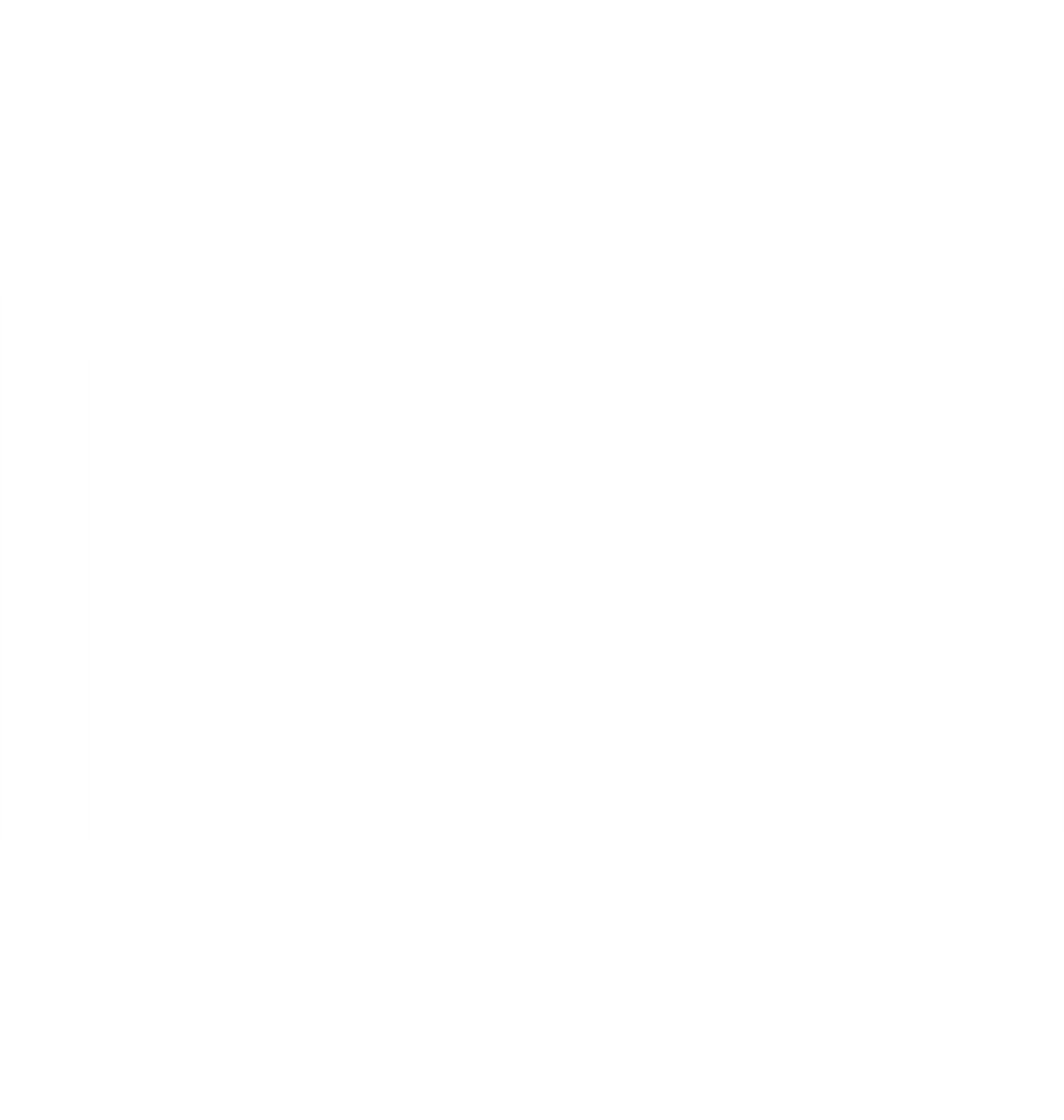 Всероссийский Форум студенческих спортивных клубов
«Организация деятельности в студенческих спортивных клубах в профессиональных образовательных организациях»
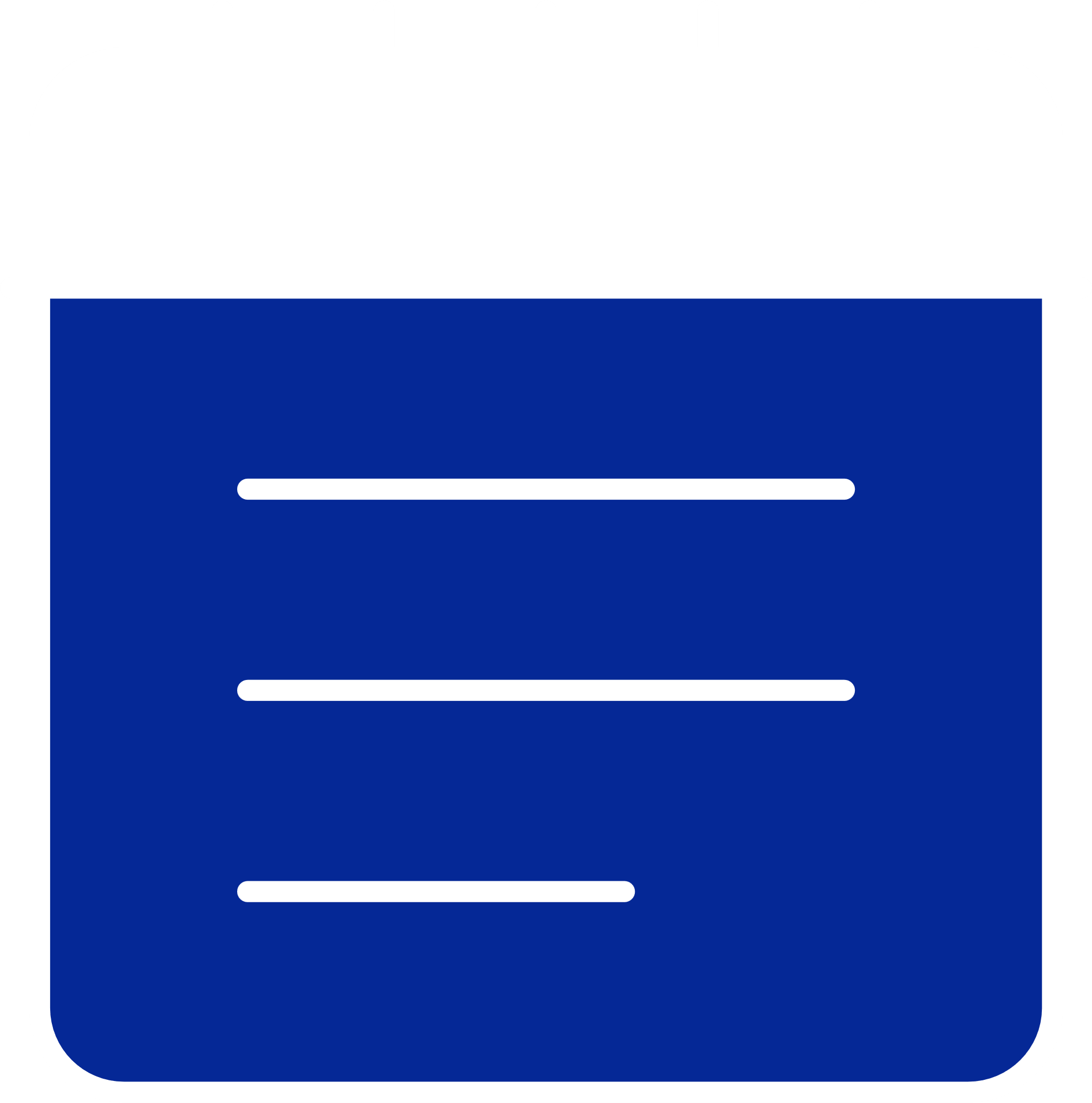 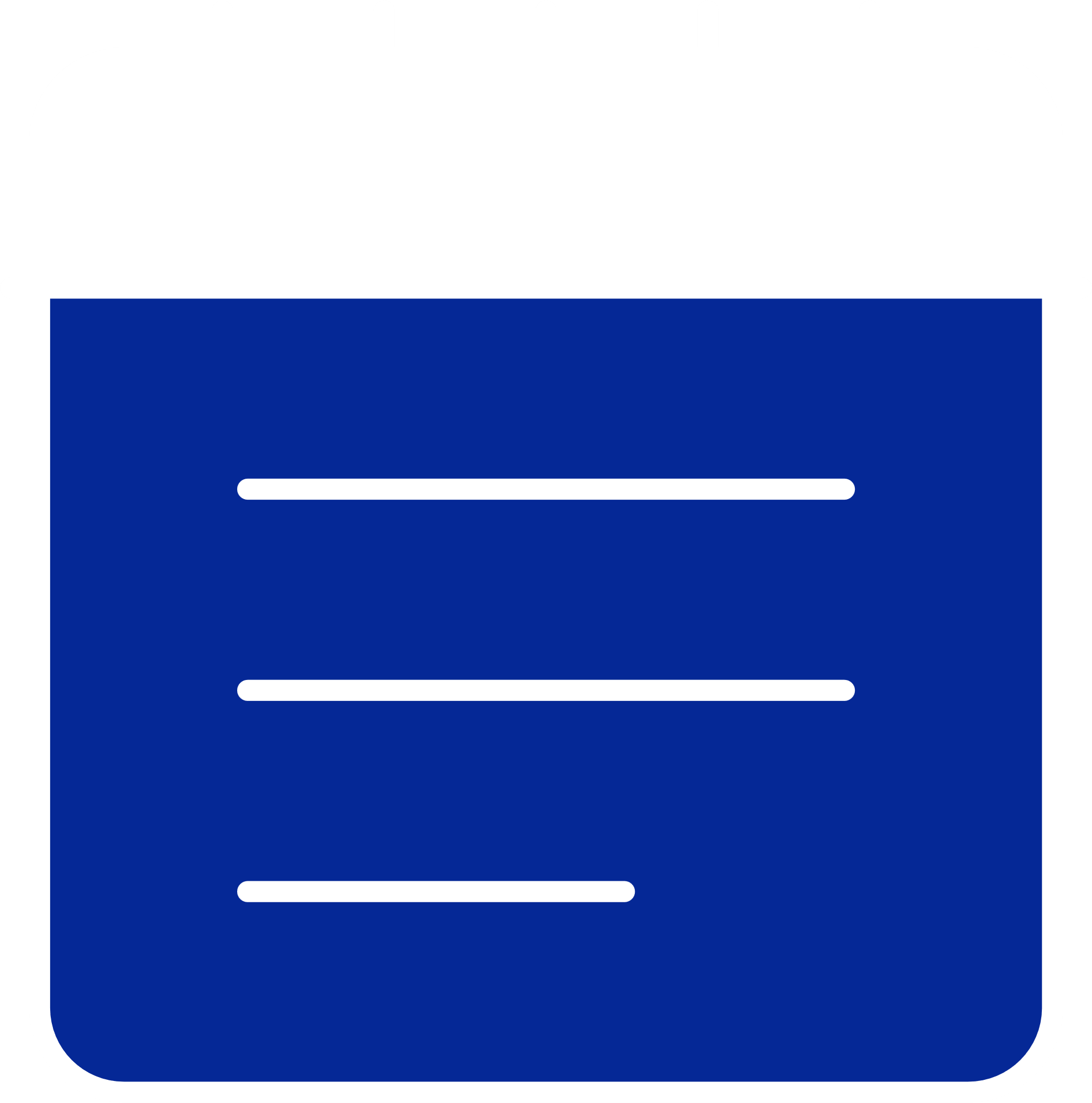 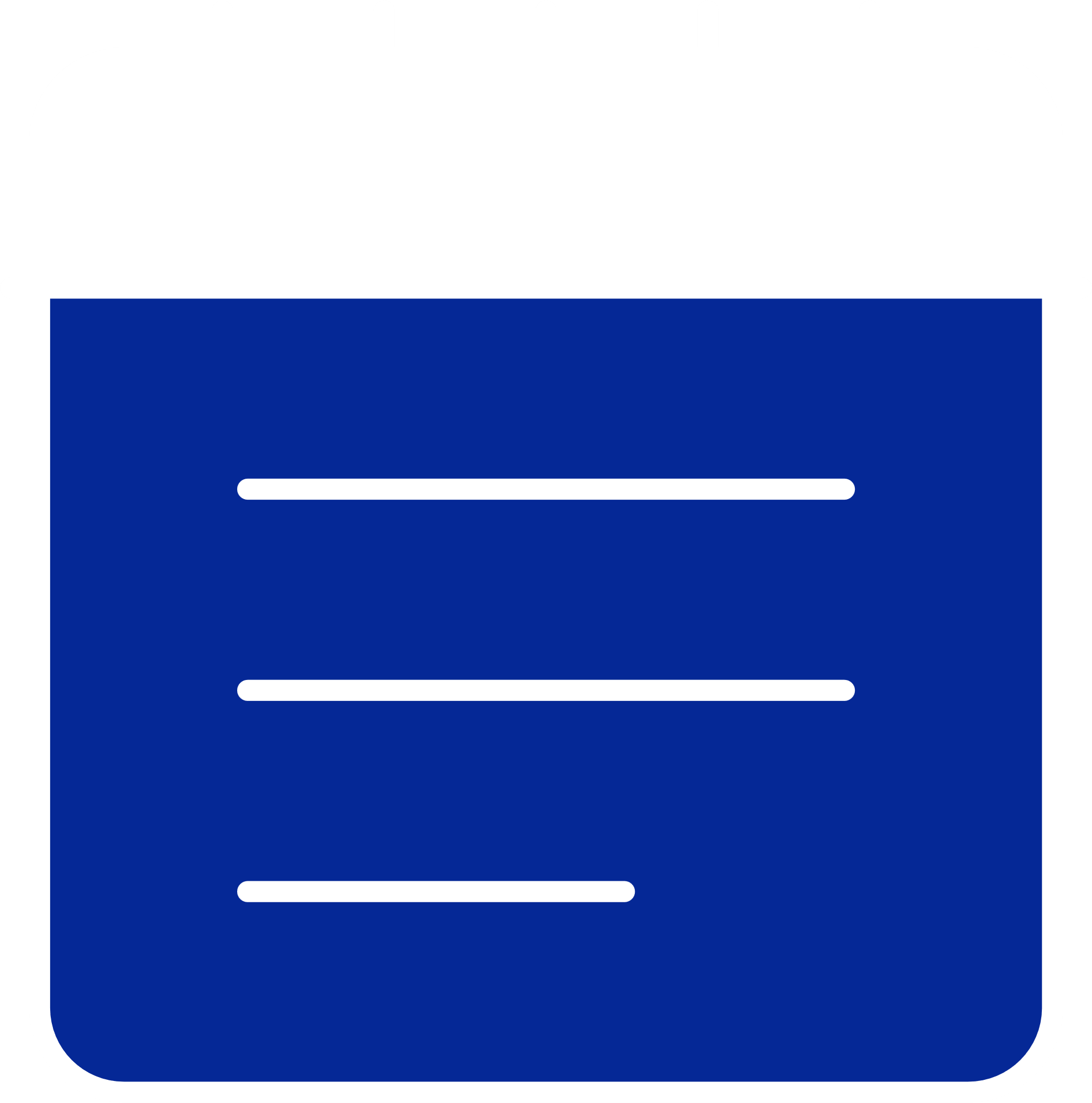 Заезд и размещение участников Форума
Регистрация участников
Мастер-классы по видам спорта
Итоговая сессия
Отъезд участников Форума
Регистрация участников
Пленарное заседание
Работа тематических площадок
Экскурсия  «Орел сквозь столетия»
Вопрос  2
Организаторы
Регистрация
Информационная
 поддержка
Итоговые
документы
Сроки проведения
Медиа-сопровождение Форума будет обеспечиваться на информационных ресурсах Министерства просвещения Российской Федерации, ФГБУ «ФЦОМОФВ», ОГФСО «Юность России», СМИ Орловской области и других региональных сайтах.
14-16 декабря 2022 года.
Мероприятия  Форума проводятся в очном             и дистанционном (онлайн) формате (в том числе с использованием видеоконференцсвязи)
очное участие –
 с 21 ноября  до 5 декабря 2022 года, 

онлайн участие – 
С 21 ноября  до 12 октября 2022 года
Резолюция в соответствии со стратегическими задачами развития студенческого спорта 
в профессиональных образовательных организациях Российской Федерации.
Министерство просвещения Российской Федерации, 
Министерство спорта Российской Федерации,
Федеральное государственное бюджетное учреждение «Федеральный центр организационно-методического обеспечения физического воспитания»
Всероссийский Форум студенческих спортивных клубов
«СТУДЕНЧЕСКИЕ СПОРТИВНЫЕ КЛУБЫ –
ФОРМУЛА УСПЕХА СТУДЕНЧЕСКОГО СПОРТА»
руководители, заместители руководителей профессиональных образовательных организаций
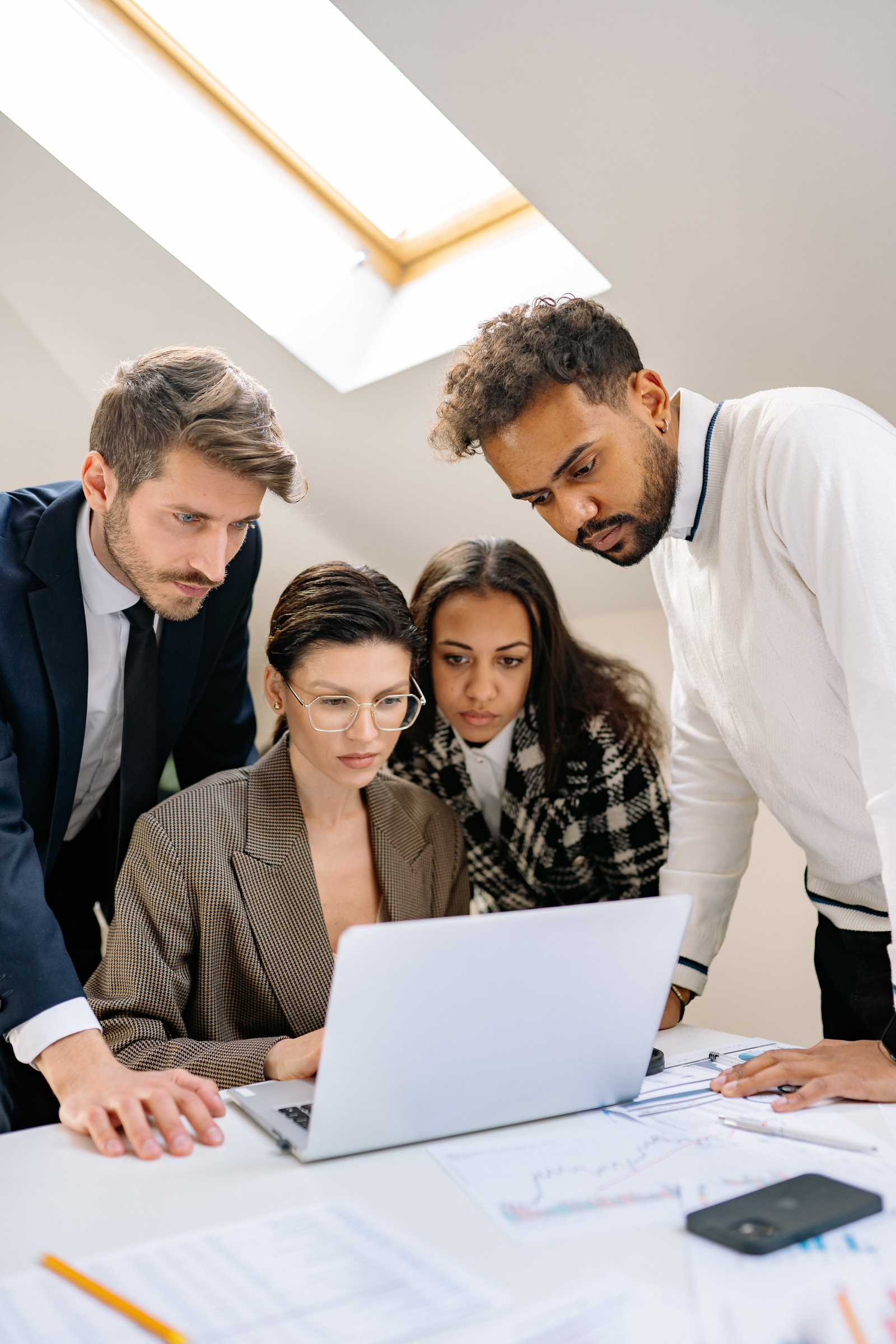 руководители студенческих спортивных клубов
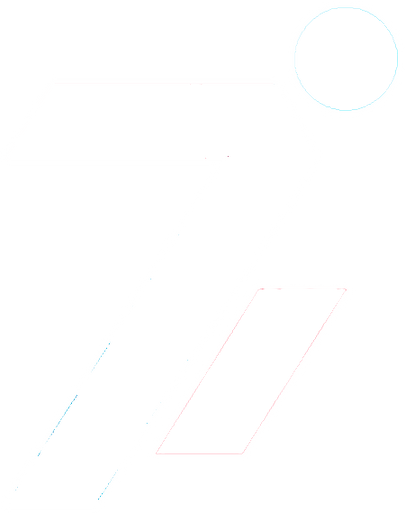 Обучающий 
семинар
представители органов исполнительной власти субъектов РФ, осуществляющие государственное управление в сфере образования и в области физической культуры и спорта
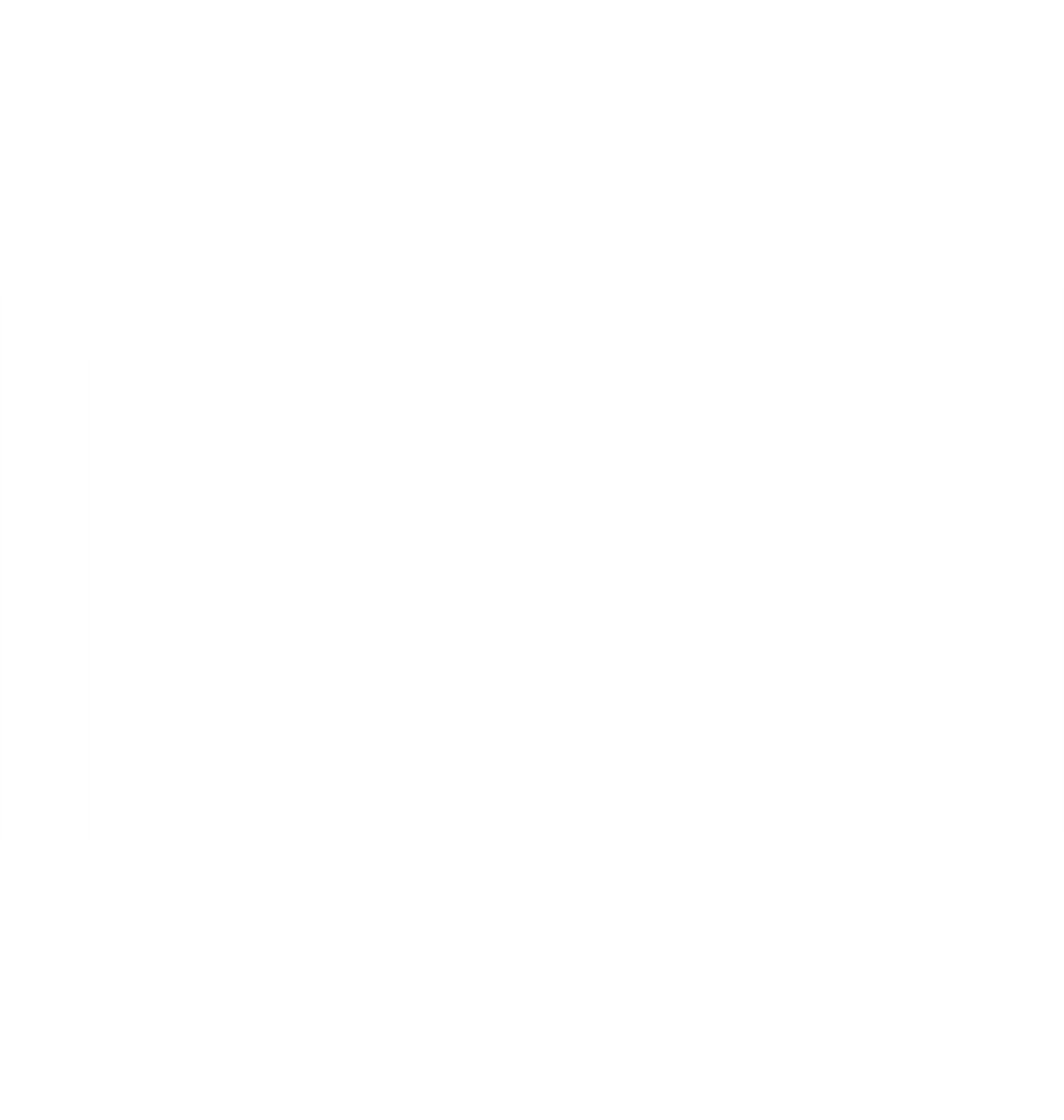 Участники  Форума
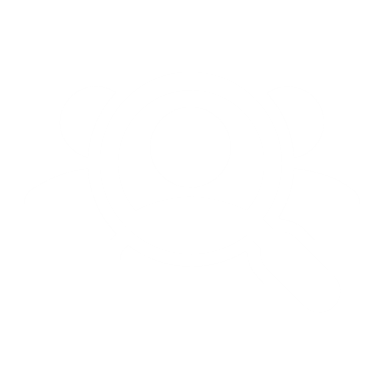 «Организация деятельности в студенческих спортивных клубах в профессиональных образовательных организациях»
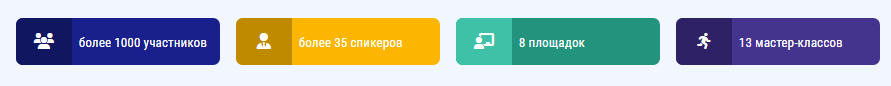 Вопрос  2
другие категории педагогических работников физкультурно-спортивной направленности
представители общероссийских общественных организаций и Всероссийских спортивных федераций
Всероссийский Форум студенческих спортивных клубов
преподаватели физической культуры
«СТУДЕНЧЕСКИЕ СПОРТИВНЫЕ КЛУБЫ –
ФОРМУЛА УСПЕХА СТУДЕНЧЕСКОГО СПОРТА»
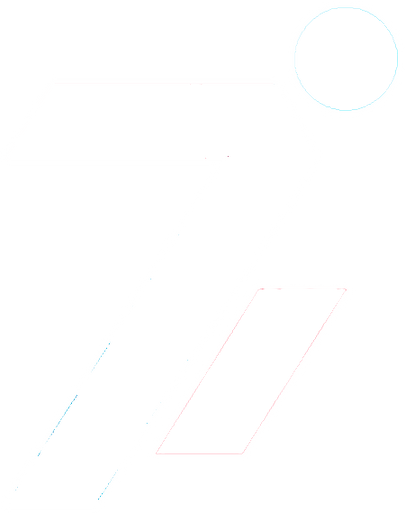 «СТУДЕНЧЕСКИЕ СПОРТИВНЫЕ КЛУБЫ –
ФОРМУЛА УСПЕХА СТУДЕНЧЕСКОГО СПОРТА»
Почетные гости
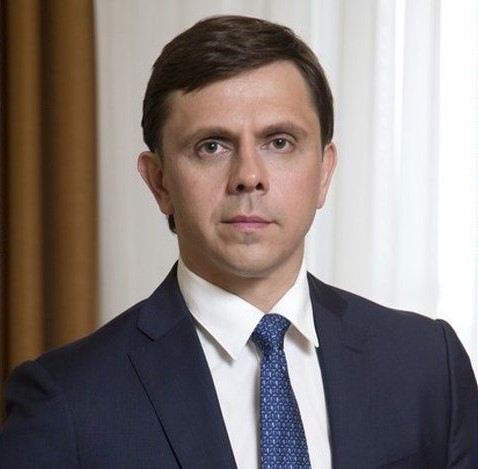 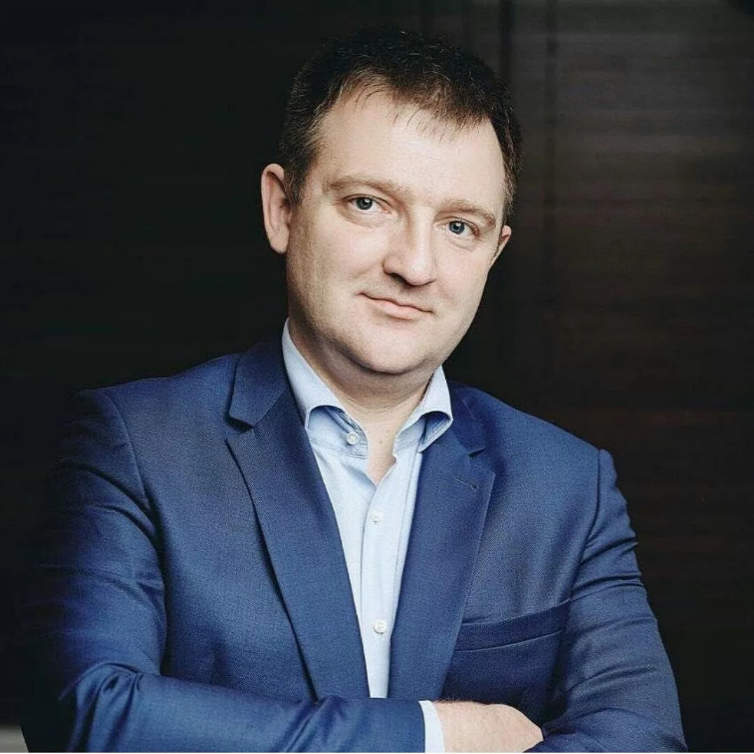 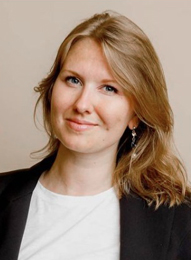 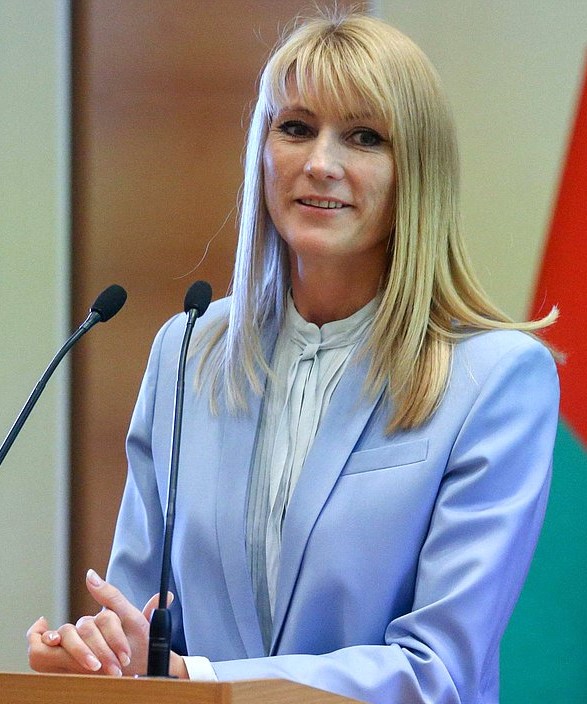 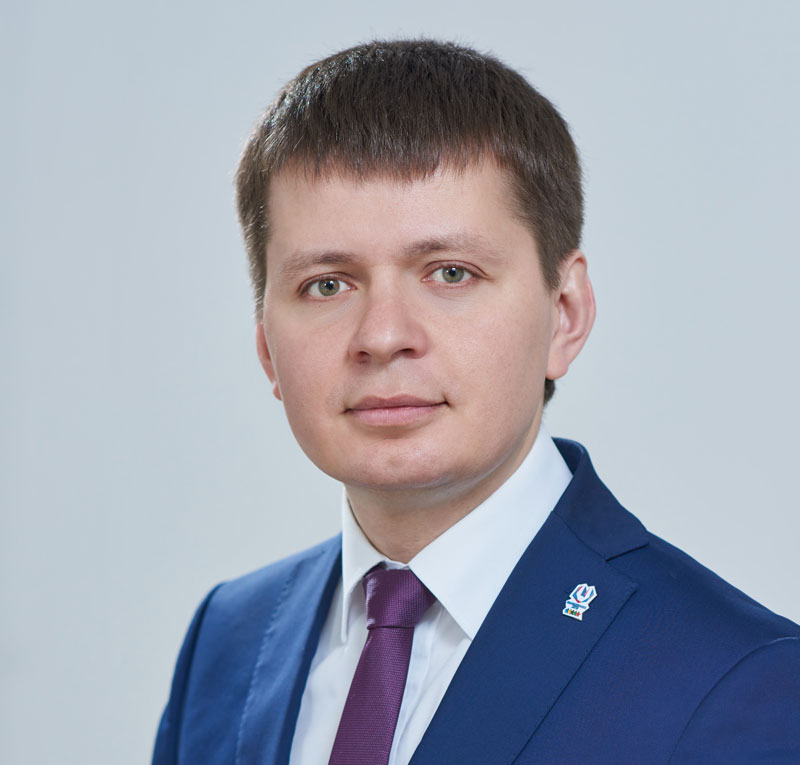 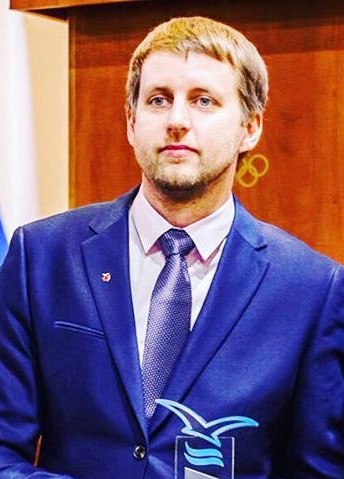 Журова Светлана Сергеевна
Клычков Андрей Евгеньевич
Бугаев Александр Вячеславович
Ольховский Роман Михайлович
Бычкова Евгения Петровна
Уразов Максим Сергеевич
губернатор Орловской области
первый Заместитель Председателя Комитета ГД Федерального Собрания РФ по международным делам, олимпийская Чемпионка по конькобежному спорту
директор департамента физической культуры и массового спорта Министерства спорта Российской Федерации
первый заместитель Министра просвещения РФ
первый вице-президент общероссийской общественной организации «РССС», советник Министра спорта РФ, член Общественного совета при Министерстве спорта РФ
исполнительный директор общероссийской молодежной общественной организации «Ассоциация студенческих спортивных клубов России»
Всероссийский Форум студенческих спортивных клубов
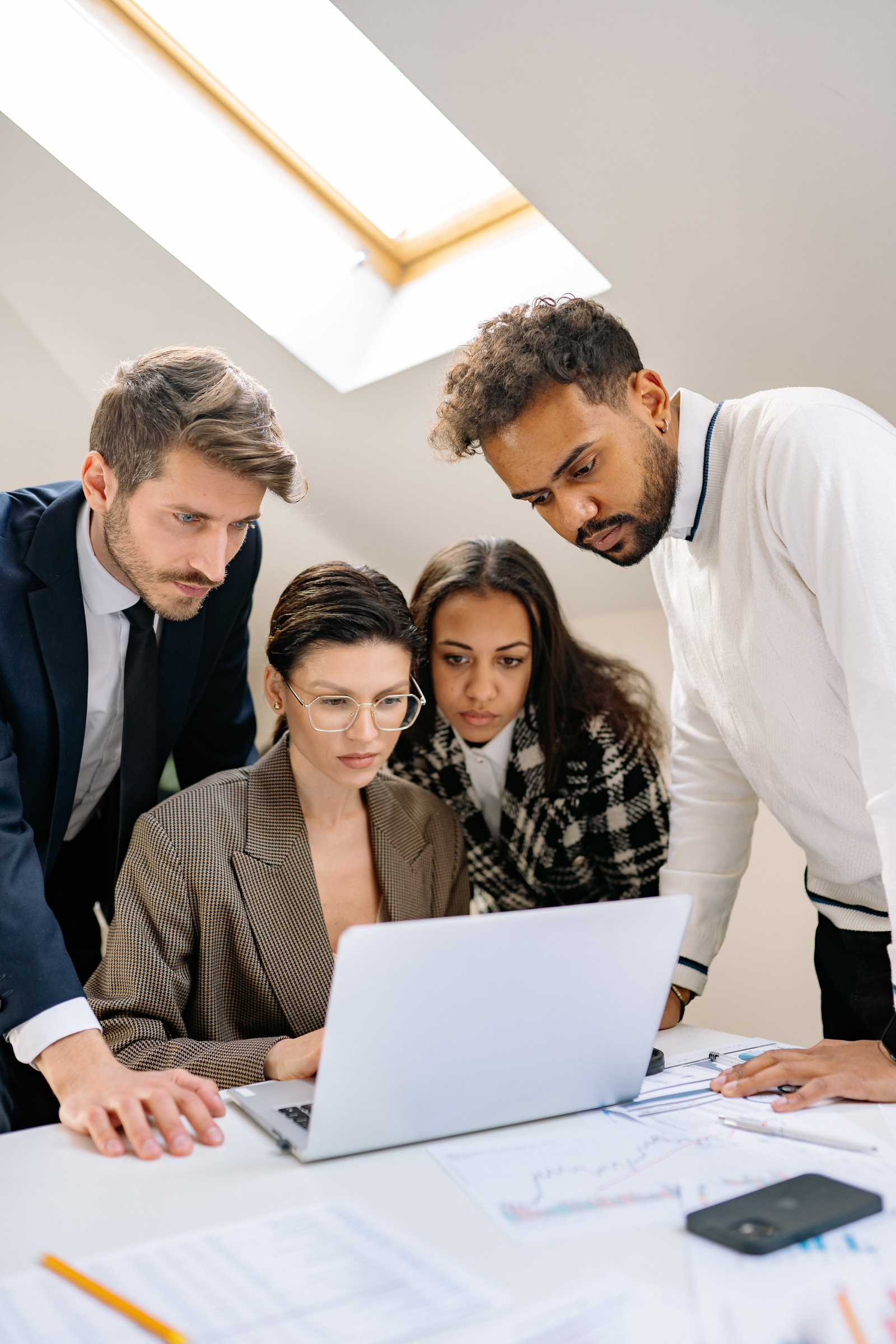 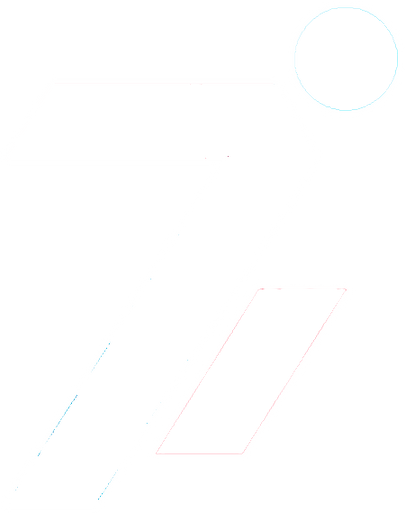 Обучающий 
семинар
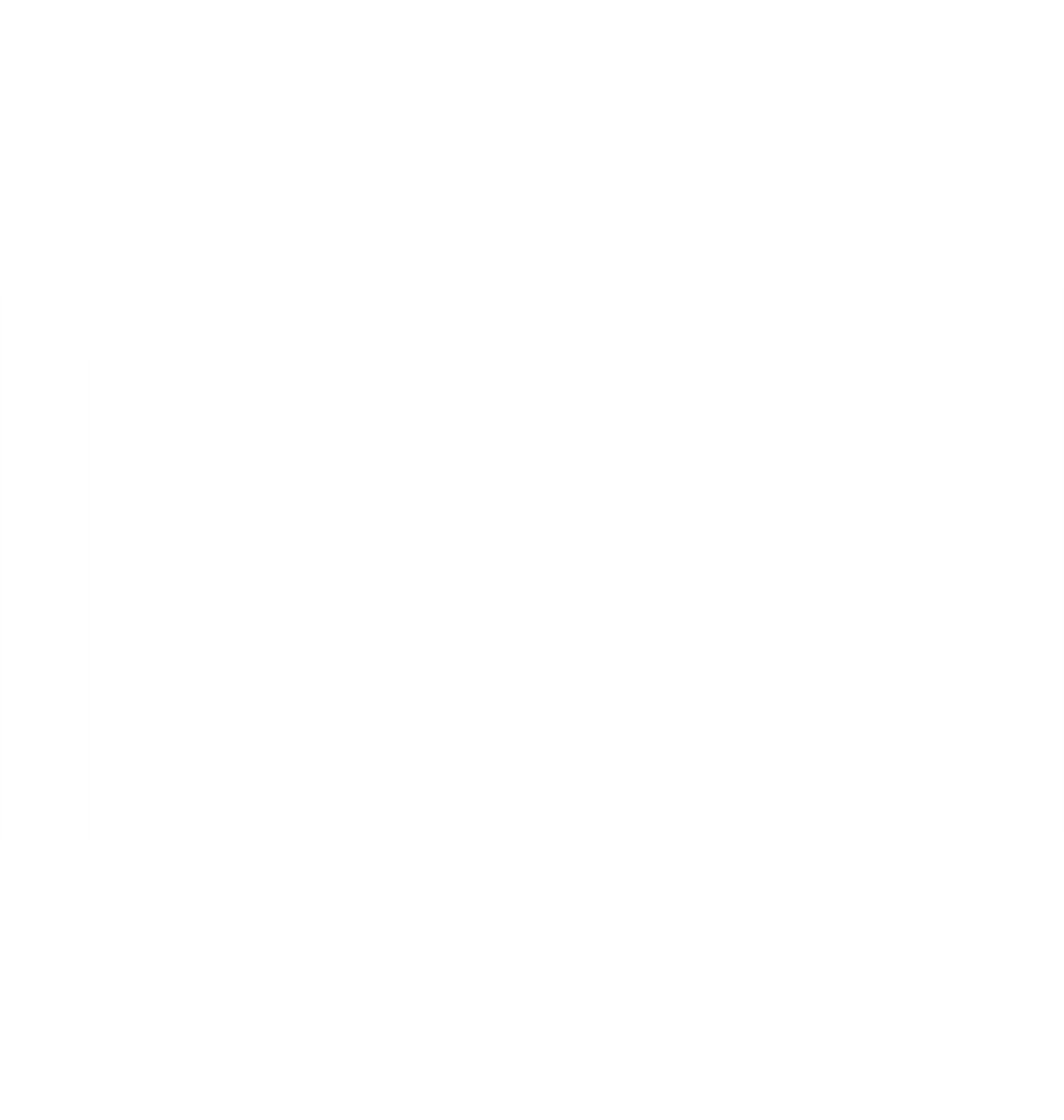 Программа Форума
«Организация деятельности в студенческих спортивных клубах в профессиональных образовательных организациях»
Тематические площадки
«Конгресс-Холл»
Вопрос  2
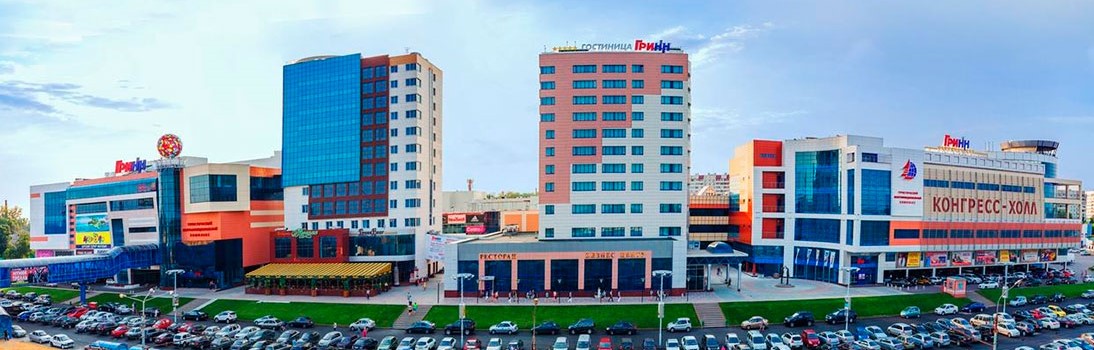 Всероссийский Форум студенческих спортивных клубов
Мастер-классы общероссийских спортивных организаций
Спортивный центр 
ТМК «ГРИНН»
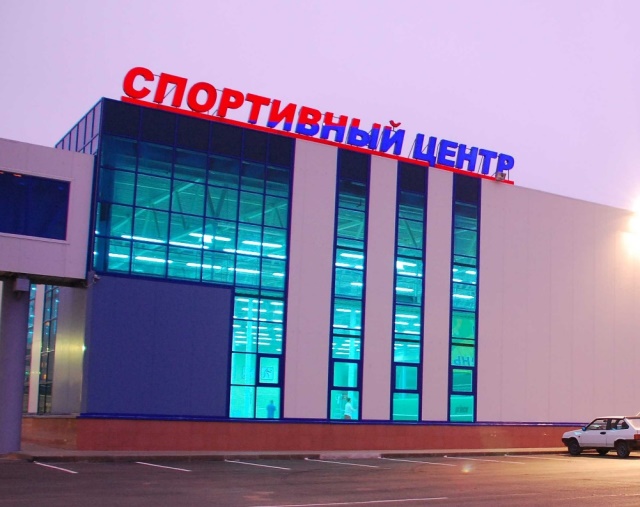 «СТУДЕНЧЕСКИЕ СПОРТИВНЫЕ КЛУБЫ –
ФОРМУЛА УСПЕХА СТУДЕНЧЕСКОГО СПОРТА»
Фиджитал спорт 
Гандбол
Мини-футбол
Сапсерфинг
Баскетбол
Легкая атлетика
Лапта
Шахматы
 Самбо
 Бадминтон
Волейбол
 Настольный теннис 
 Фитнес-аэробика
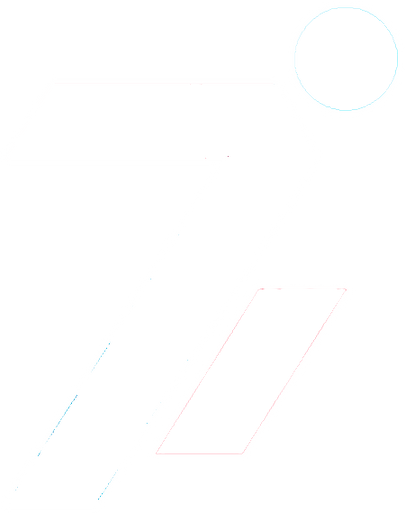 Сайт Форума
«СТУДЕНЧЕСКИЕ СПОРТИВНЫЕ КЛУБЫ –
ФОРМУЛА УСПЕХА СТУДЕНЧЕСКОГО СПОРТА»
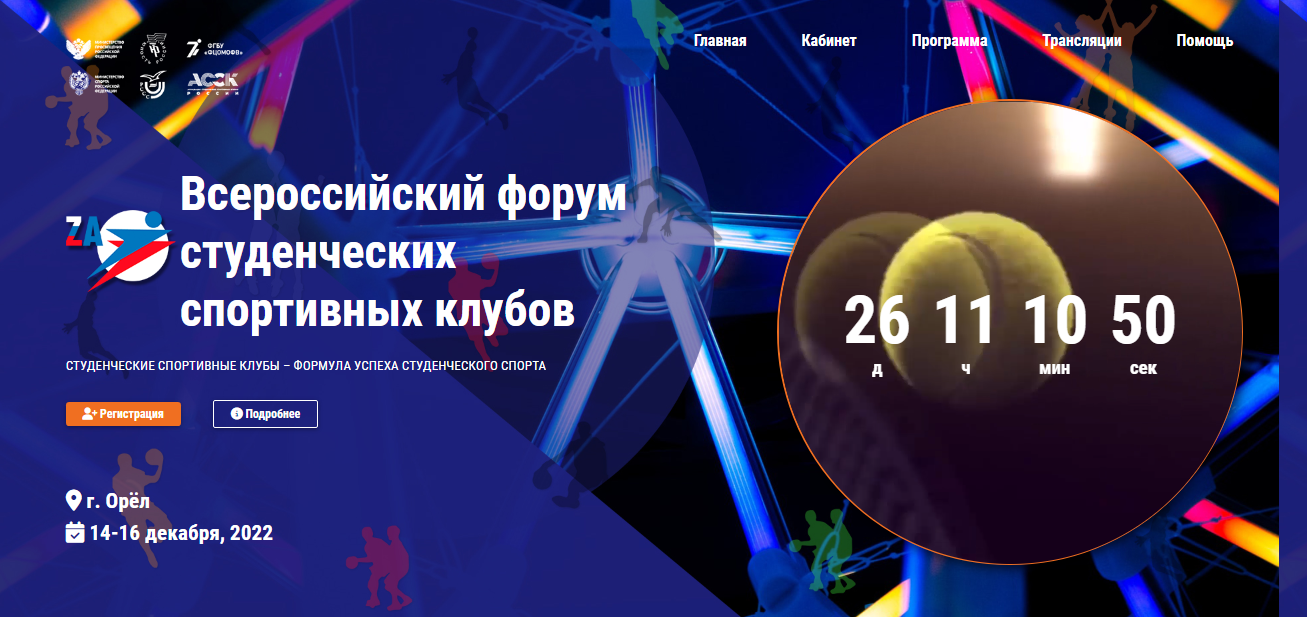 21 ноября 2022 г.
Всероссийский Форум студенческих спортивных клубов
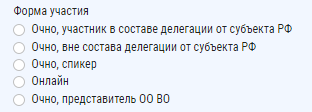 https://еип-фкис.рф/forum-ssc/
https://еип-фкис.рф/forum-ssc/registration.php
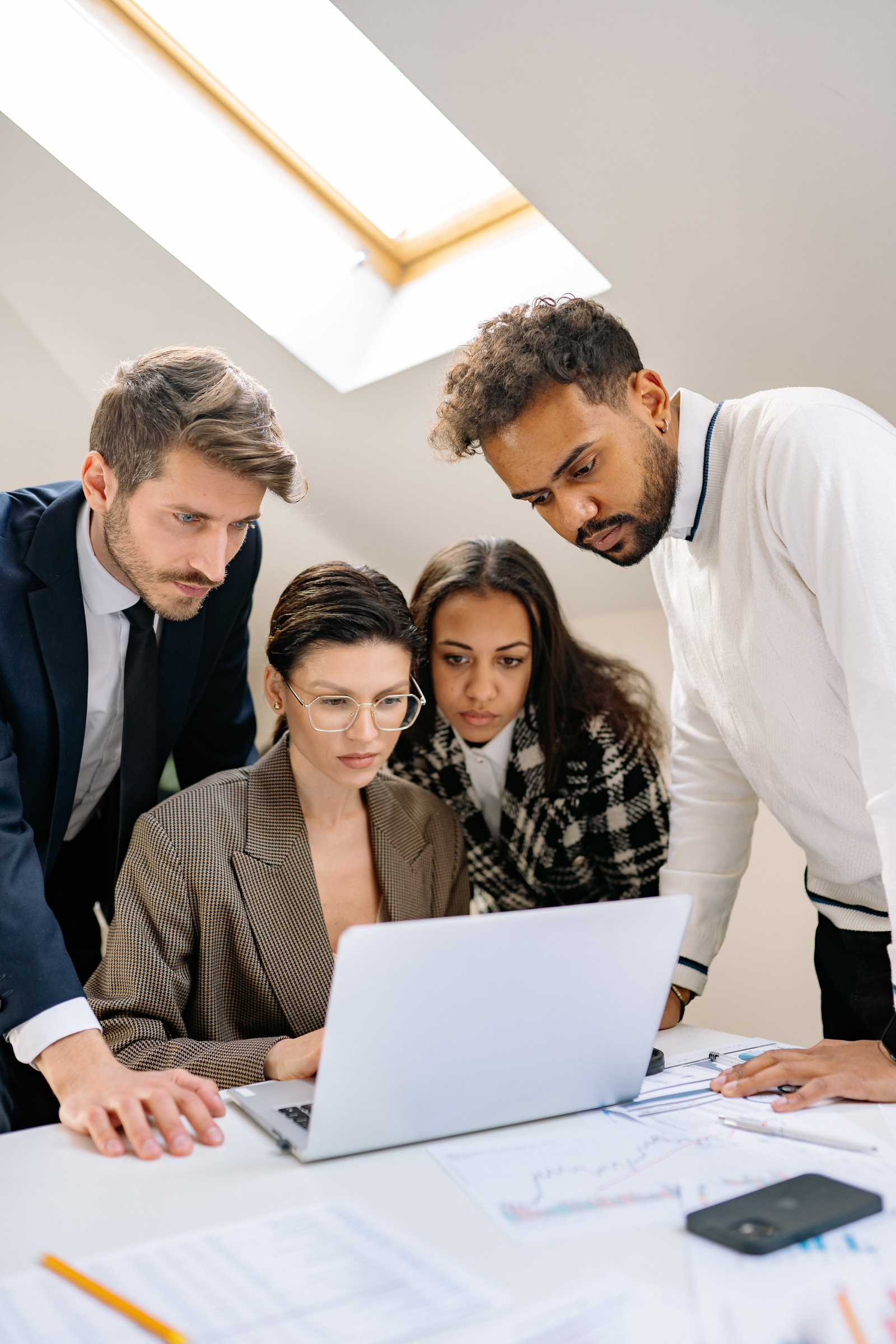 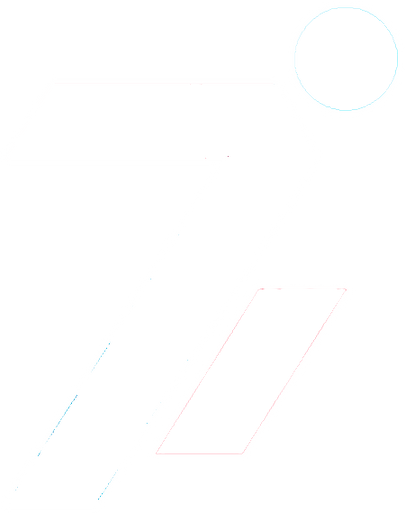 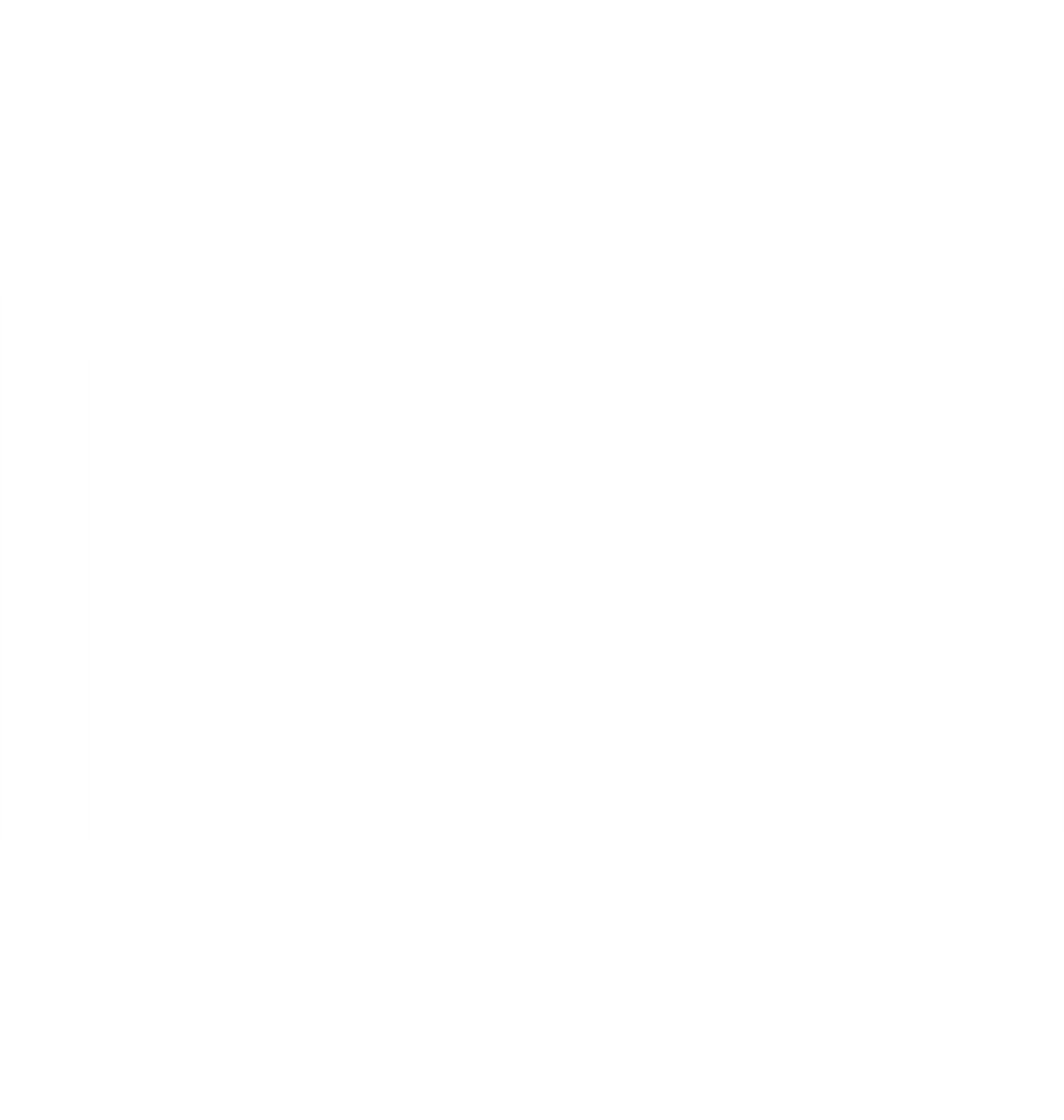 ВКС
Обучающий 
семинар
Контакты
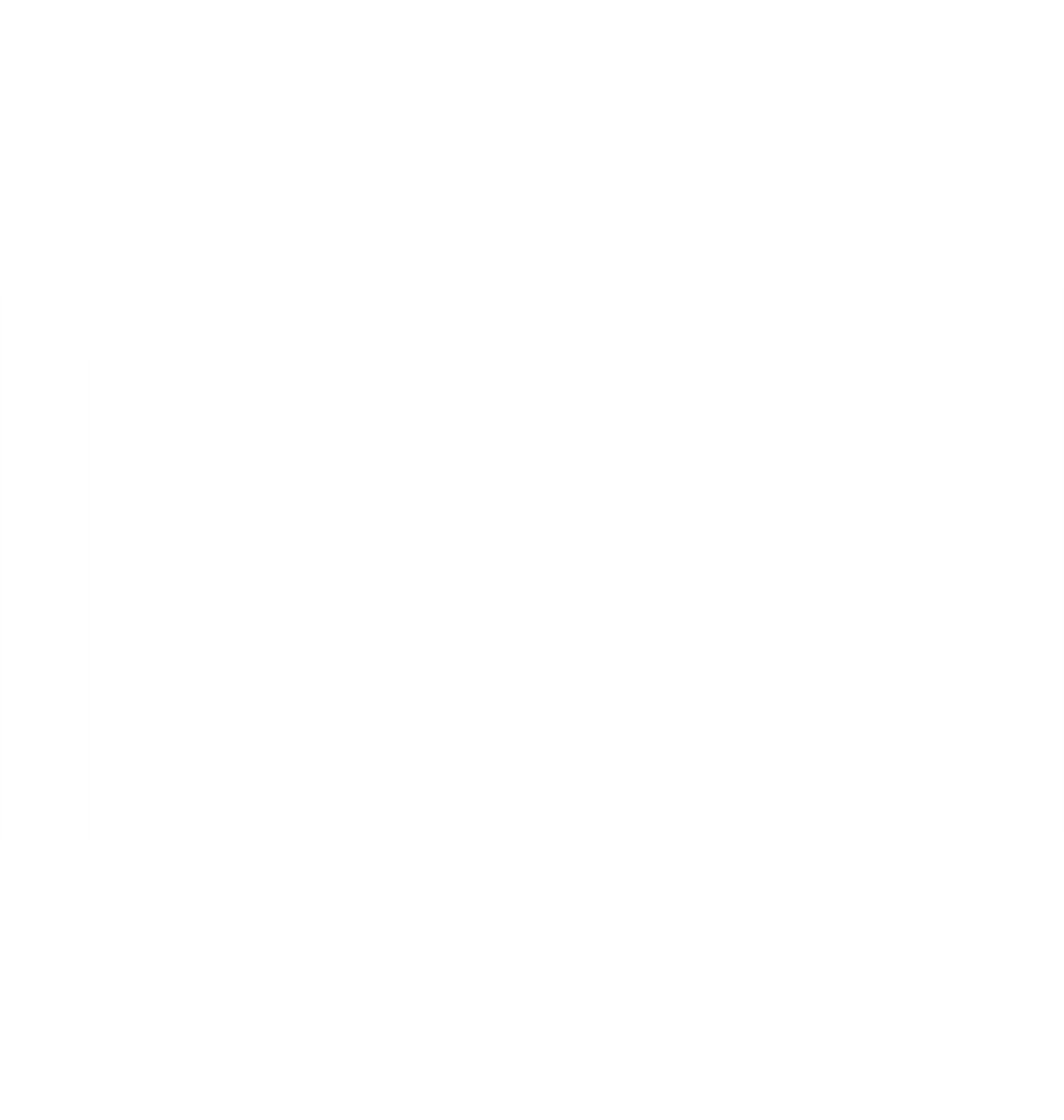 «Организация деятельности в студенческих спортивных клубах в профессиональных образовательных организациях»
КОНТАКТЫ 

Солдатова Елизавета Александровна, 
руководитель отдела развития студенческого спорта

8 (495) 360-84-56, 8 (495) 360-72-46 (доб. 112)Электронная почта: 

отдела /  studsport@fcomofv.ru
 форума/  forumssc@fcomofv.ru
Спасибо                         за внимание